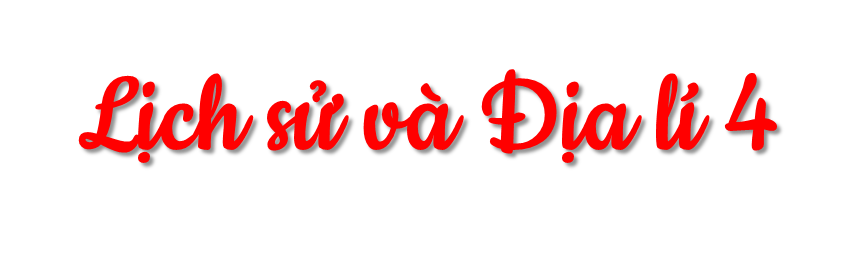 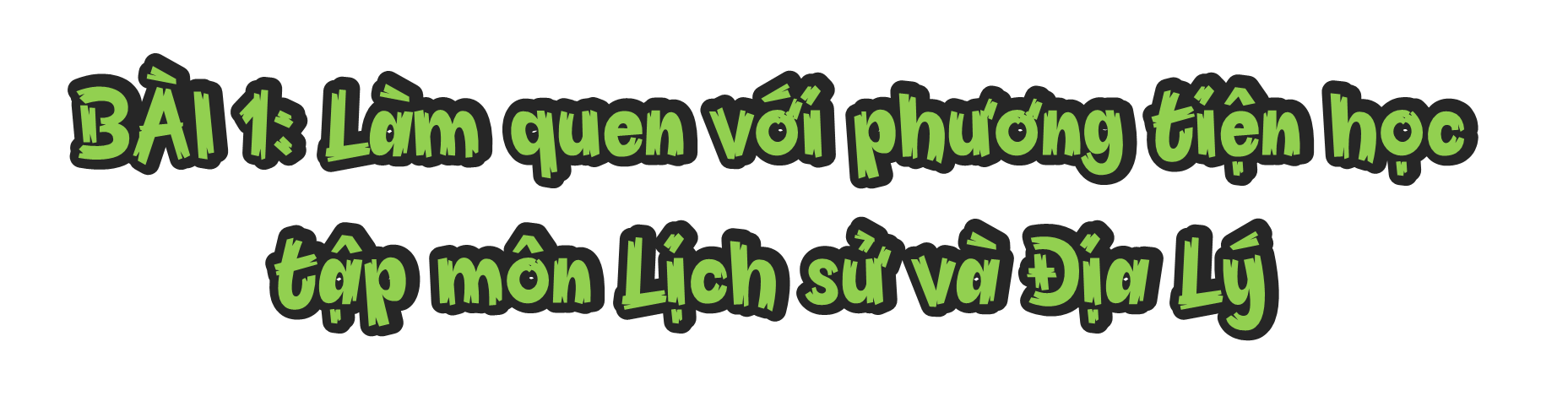 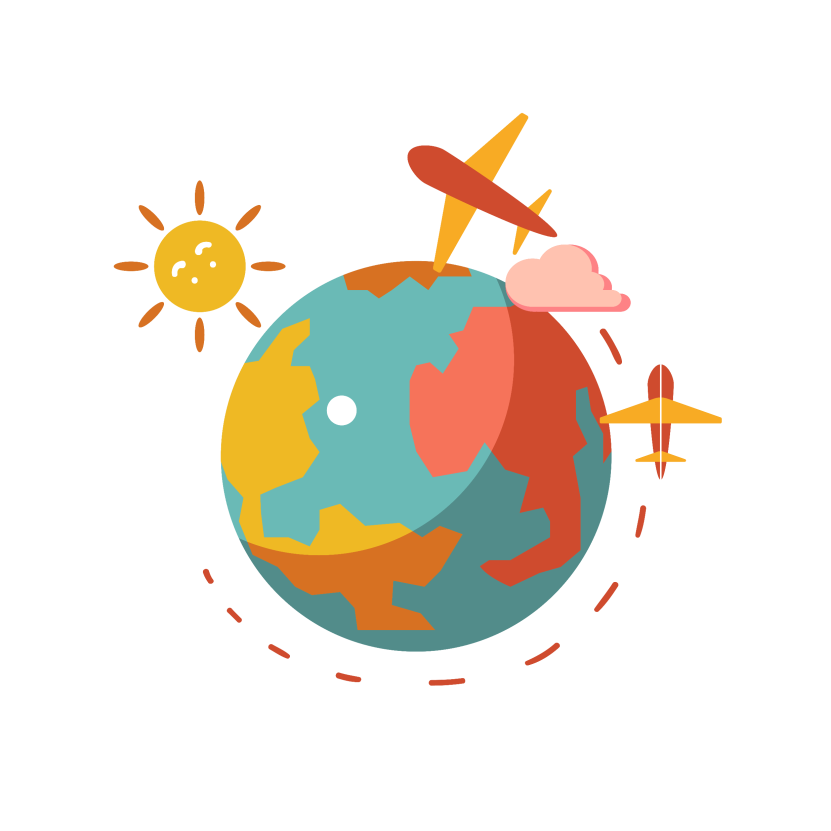 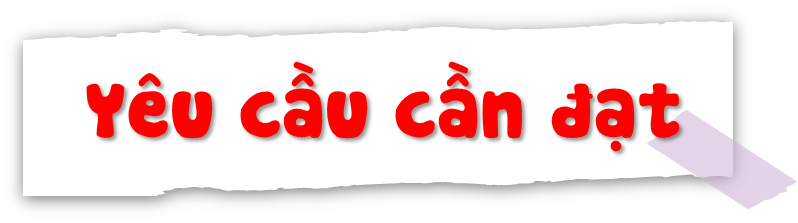 Kể được tên một số phương tiện hỗ trợ học tập môn Lịch sử và Địa lý: bản đồ, lược đồ, tranh ảnh, hiện vật, nguồn tư liệu…
Sử dụng được một số phương tiện vào học tập môn Lịch sử và Địa lý.
KHỞI ĐỘNG
KHỞI ĐỘNG
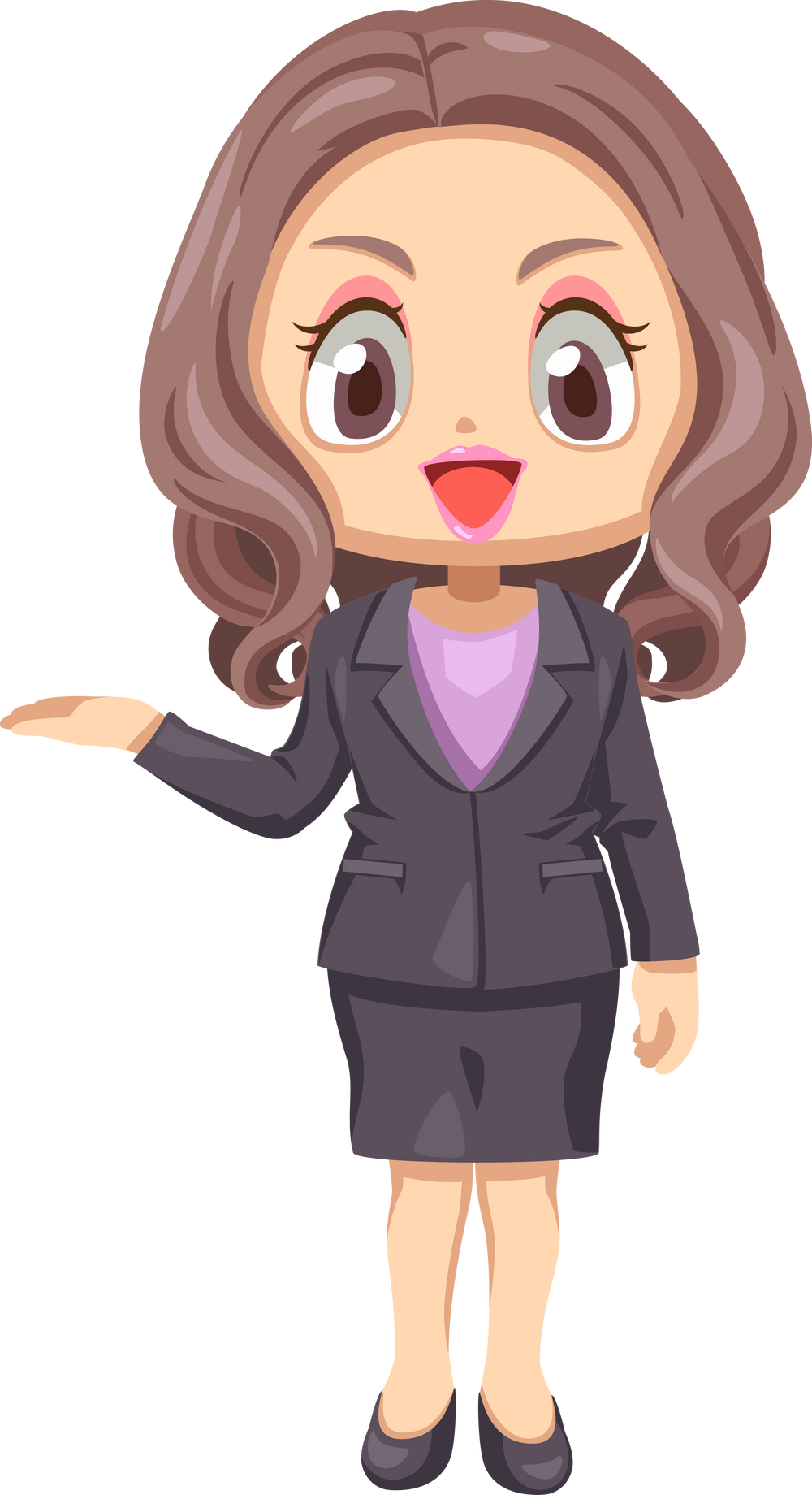 Hai bạn trong hình đang trao đổi về nội dung gì?
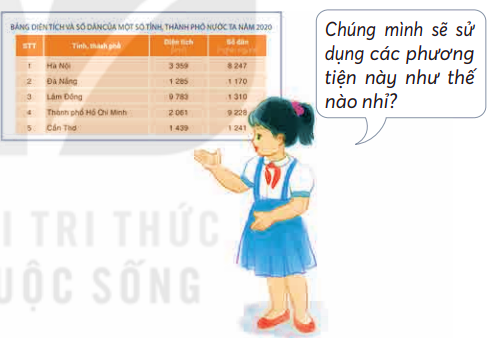 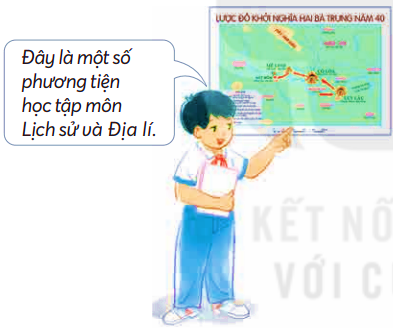 Lược đồ
Bảng số liệu
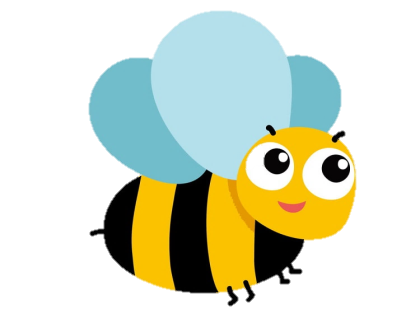 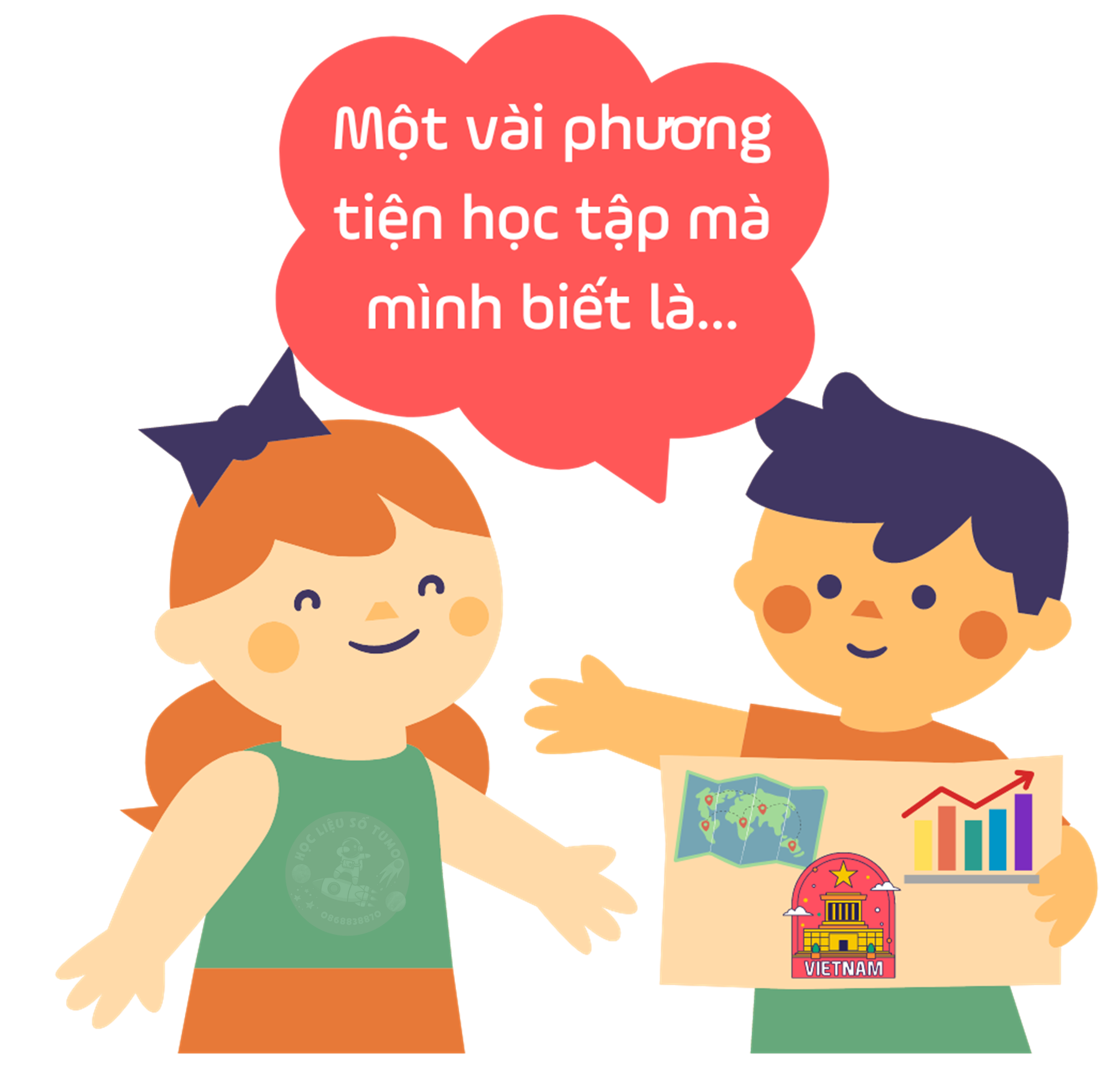 Hãy kể với các bạn một vài phương tiện học tập hỗ trợ môn Lịch sử và Địa lí mà em biết.
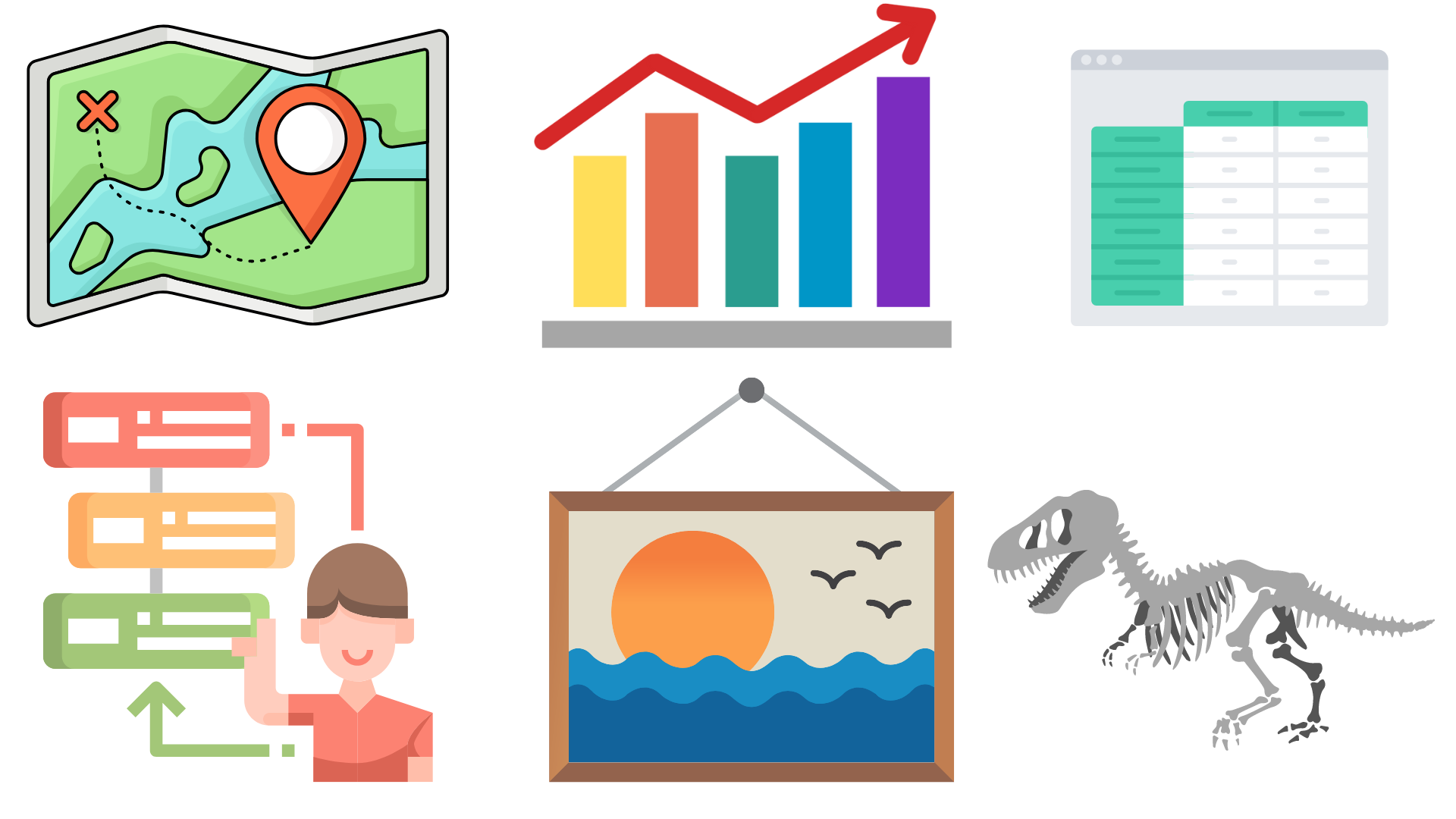 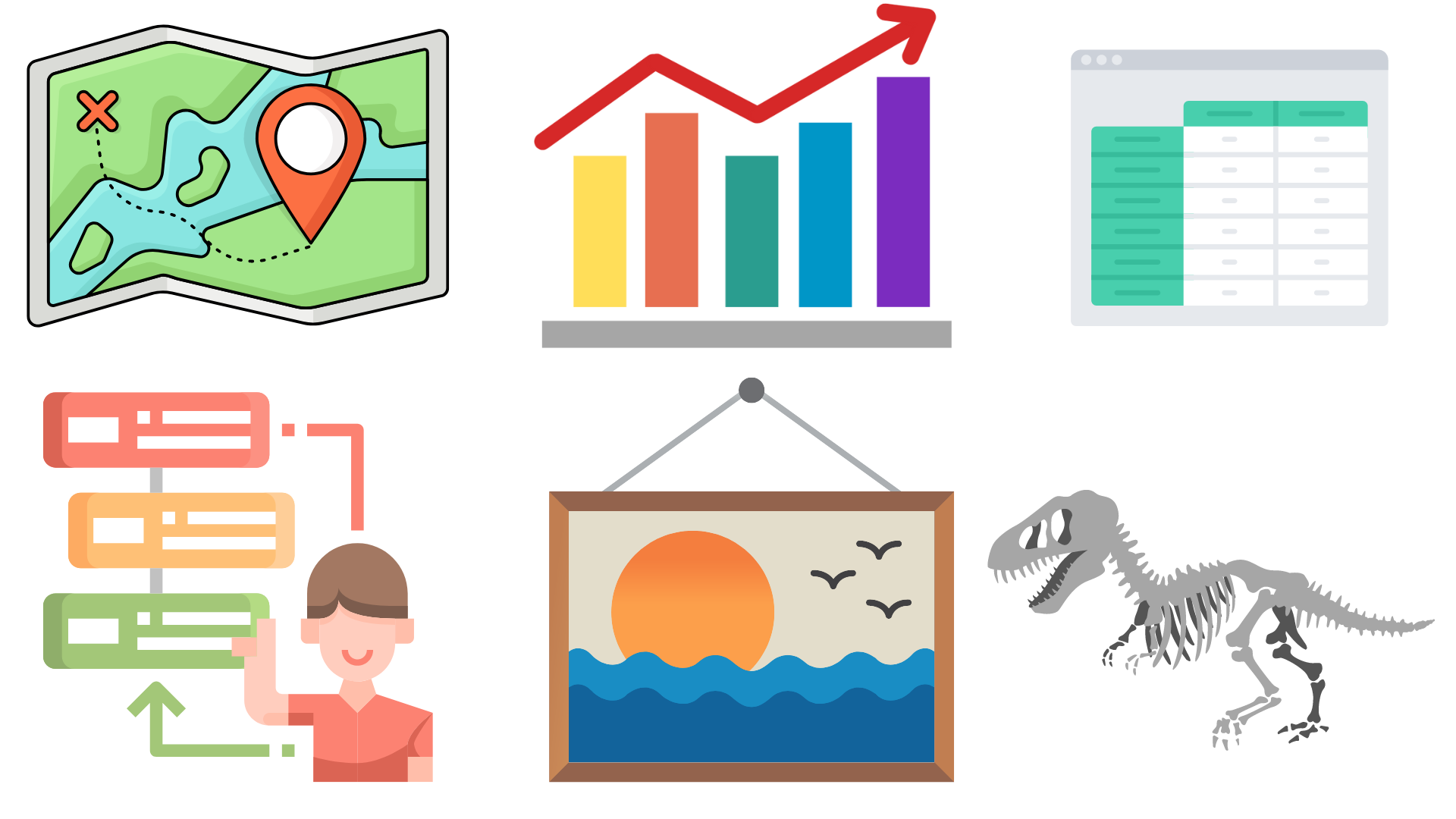 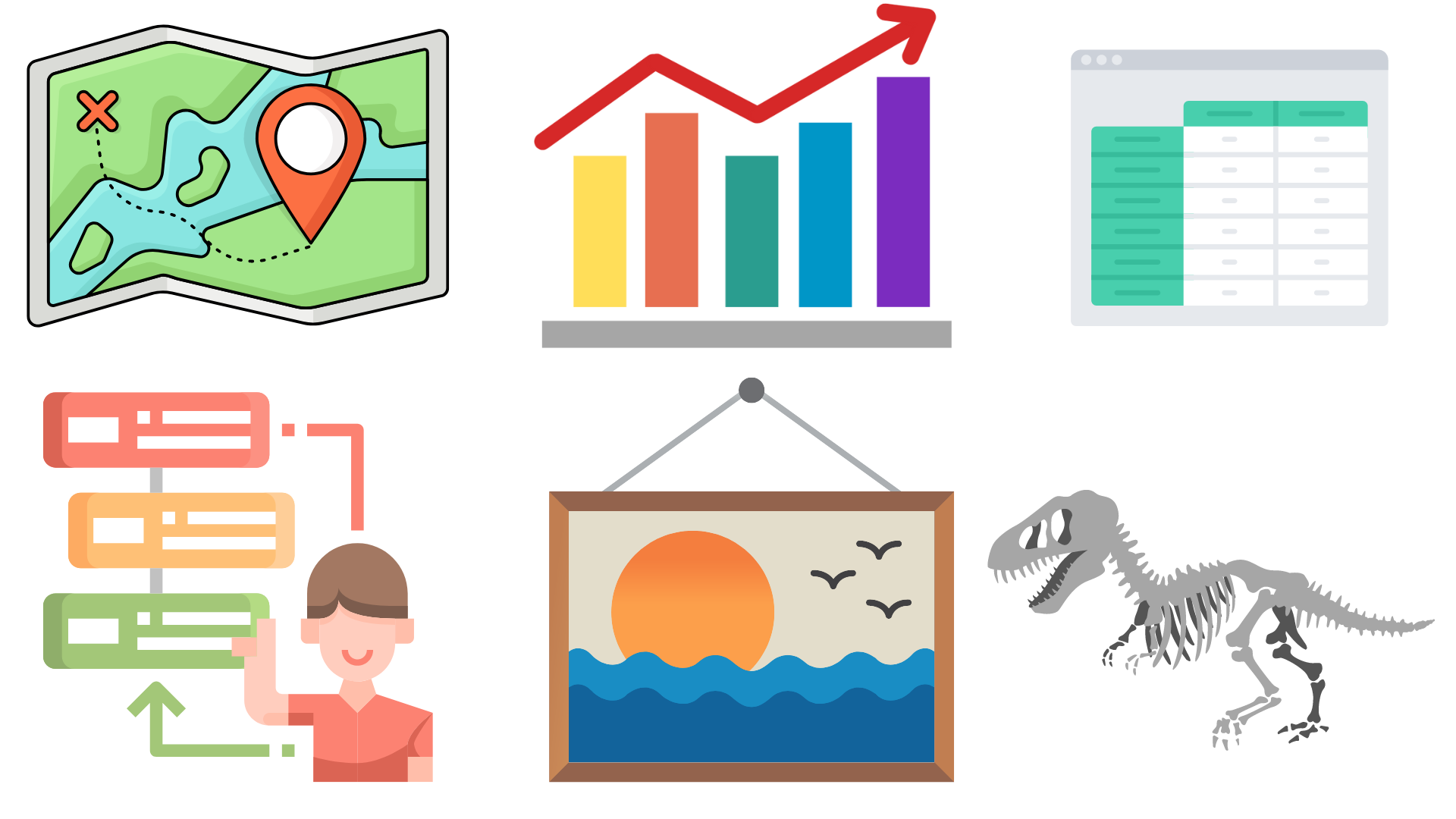 Bản đồ
Biểu đồ
Bảng số liệu
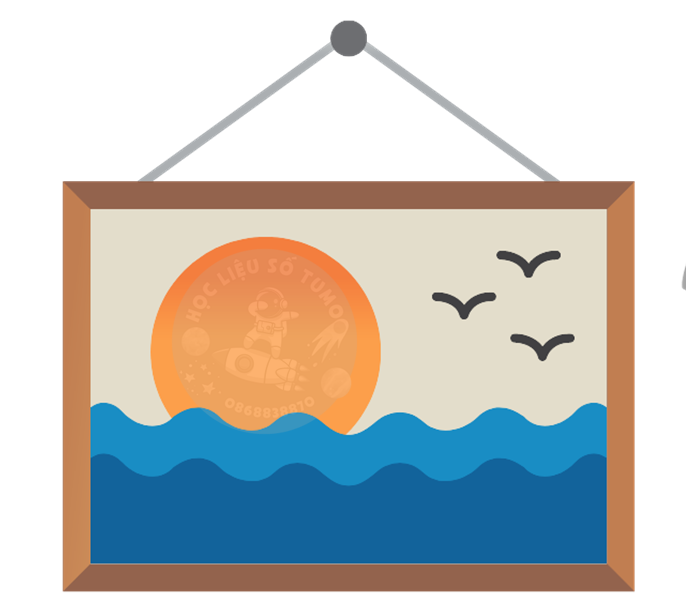 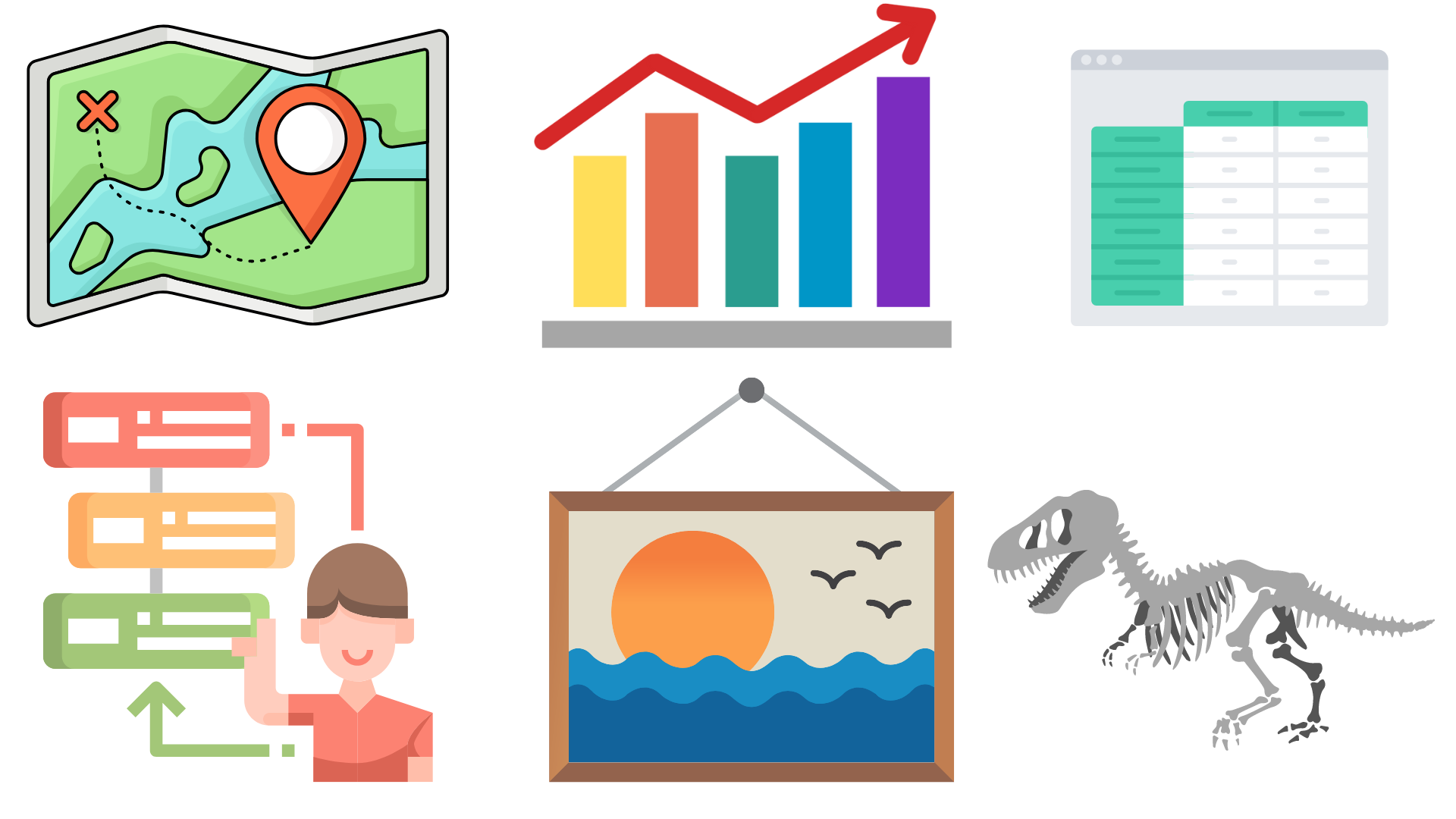 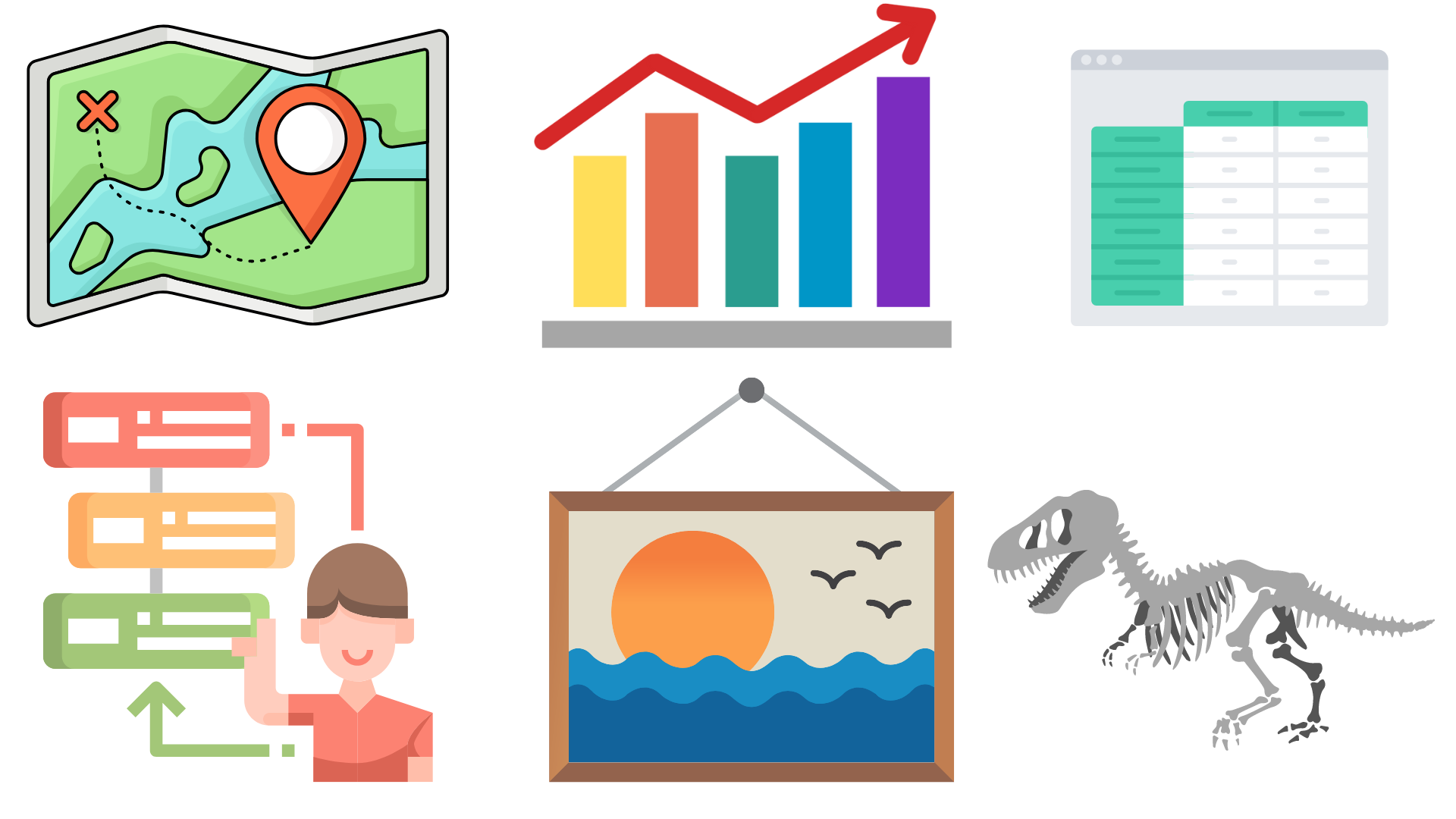 Hiện vật
Sơ đồ
Tranh ảnh
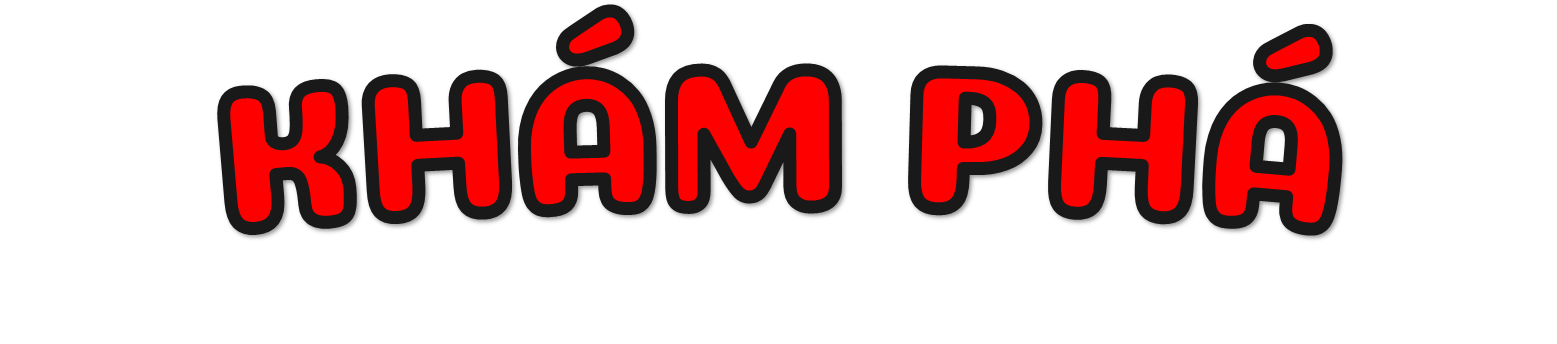 1. Tìm hiểu về bản đồ, lược đồ
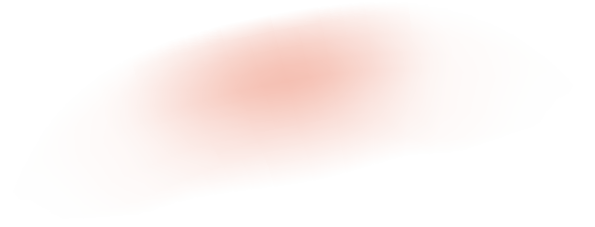 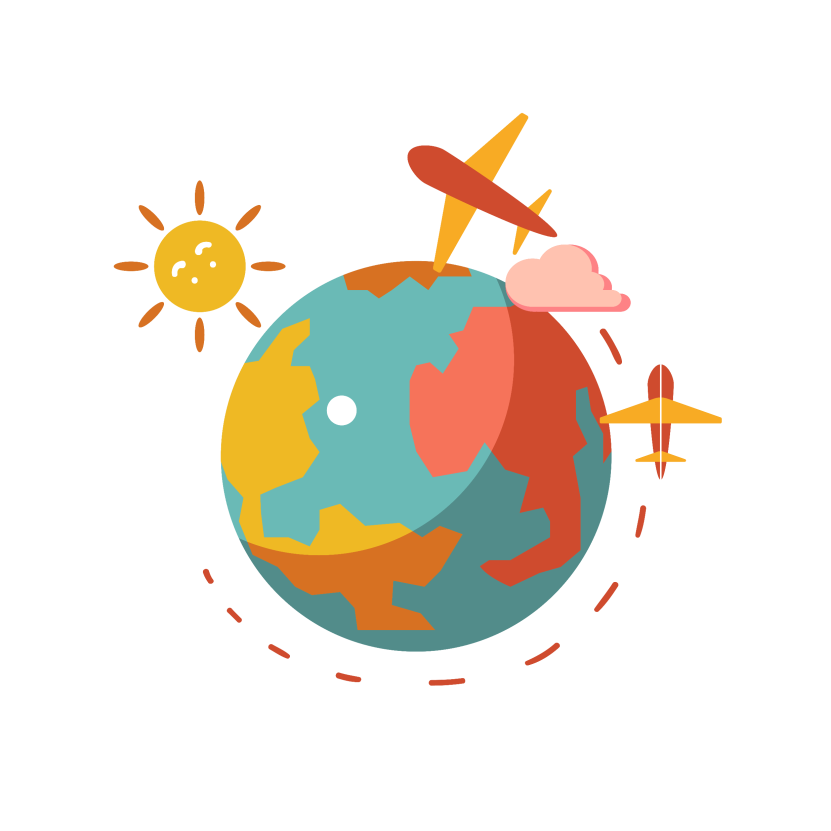 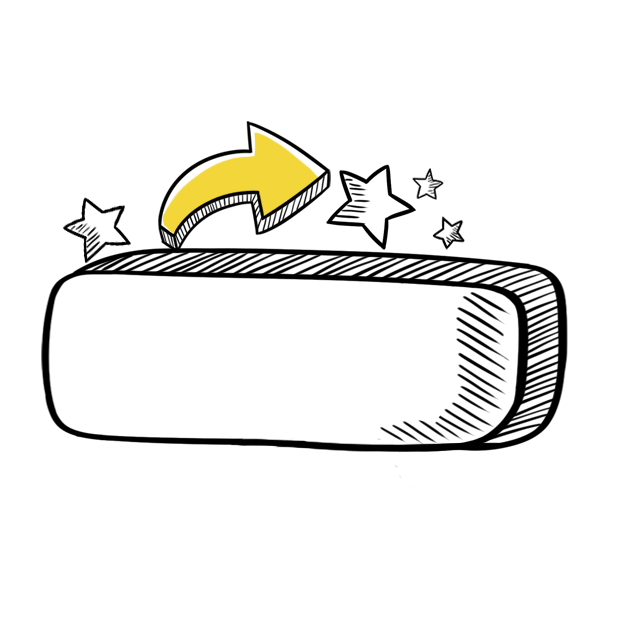 Bản đồ là gì?
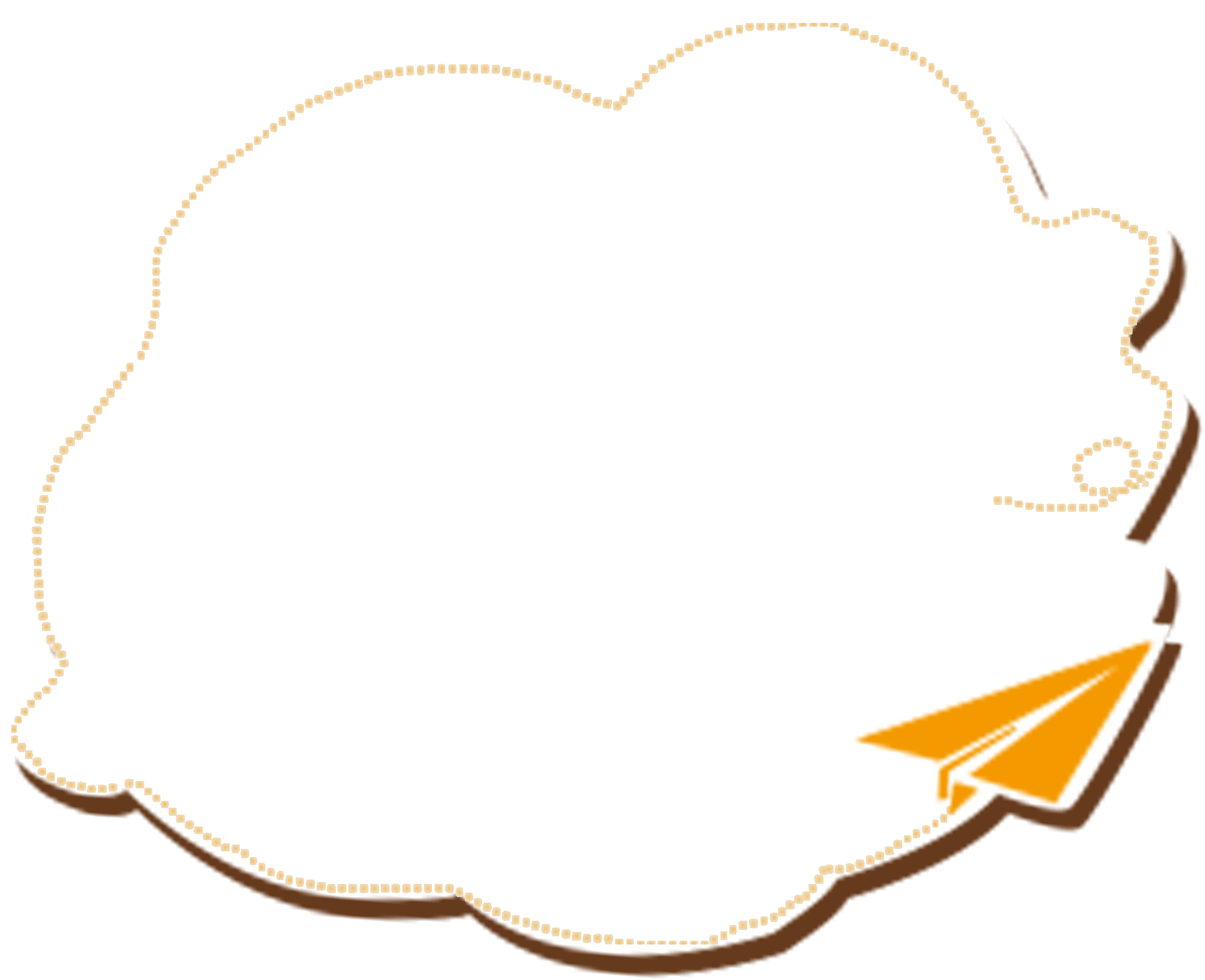 Bản đồ là hình vẽ thu nhỏ một khu vực hay toàn bộ bề mặt Trái Đất theo một tỉ lệ nhất định.
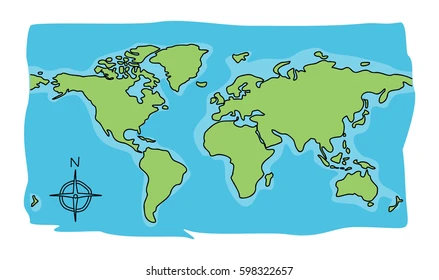 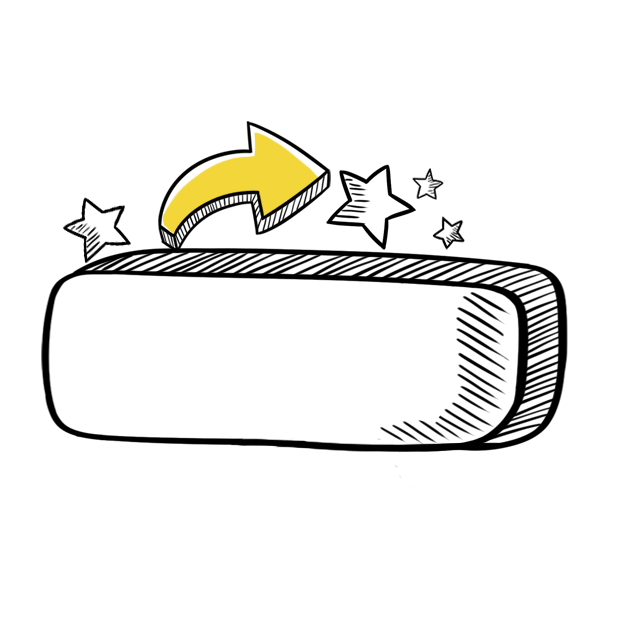 Lược đồ là gì?
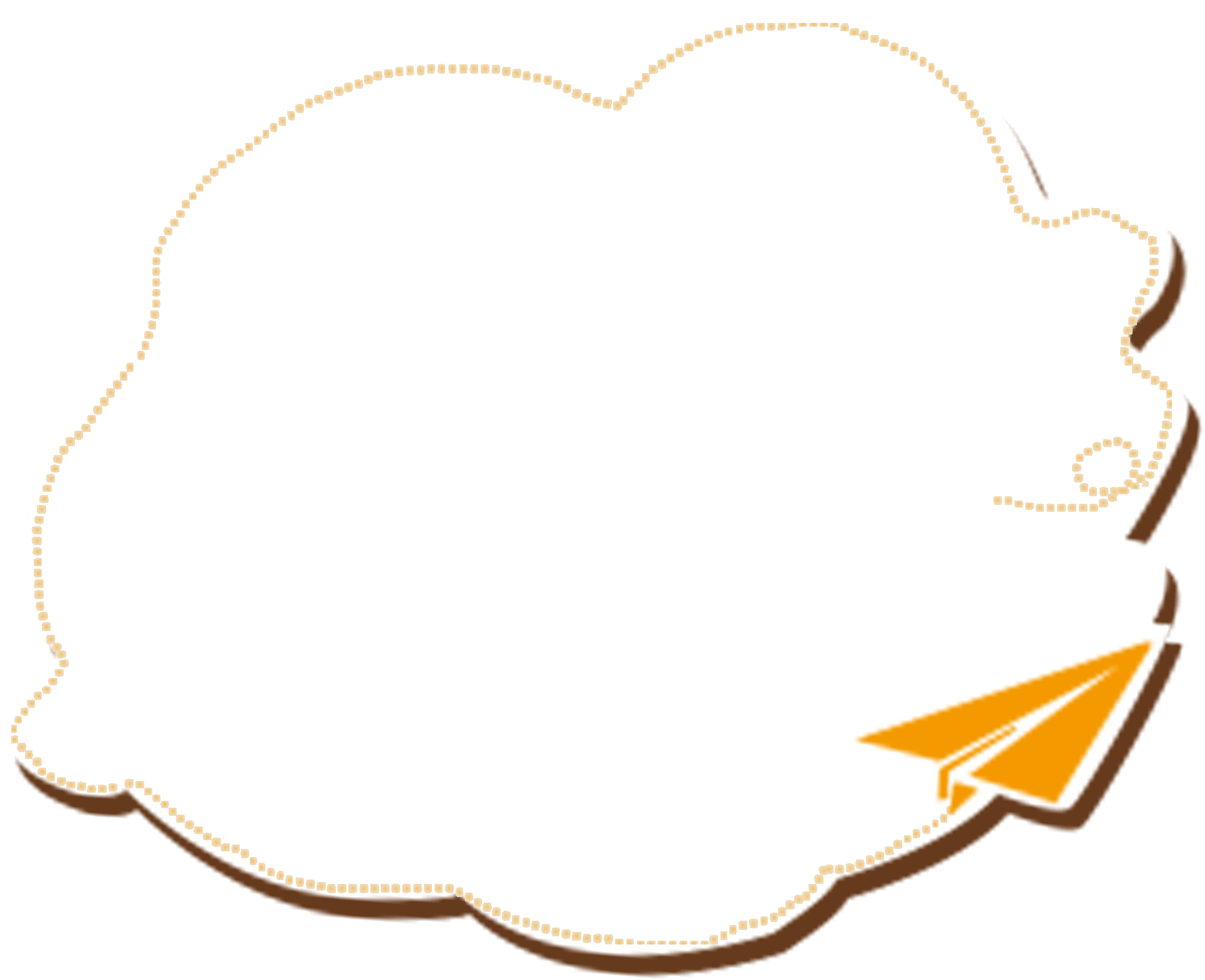 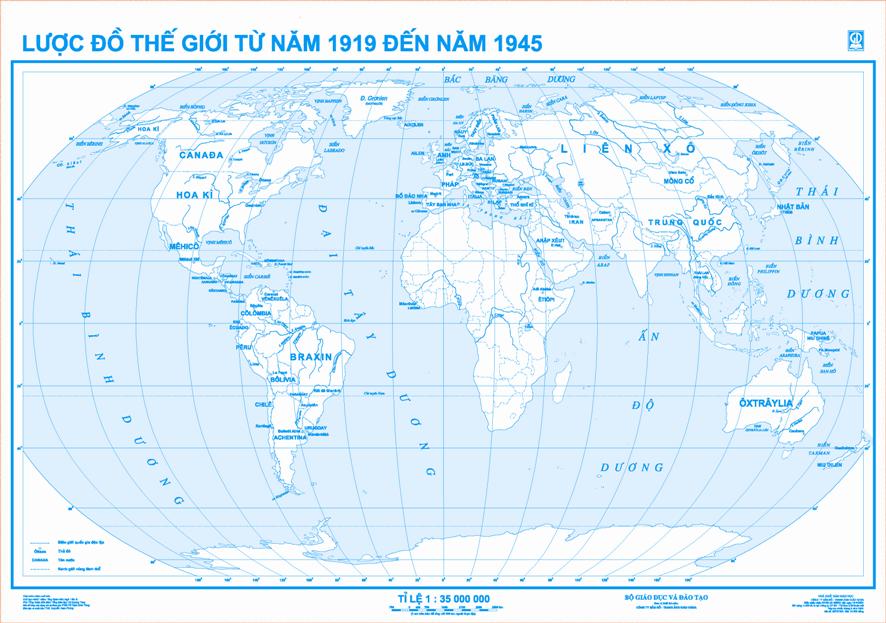 Lược đồ là hình vẽ thu nhỏ một khu vực theo một tỉ lệ nhất định, có nội dung giản lược hơn bản đồ
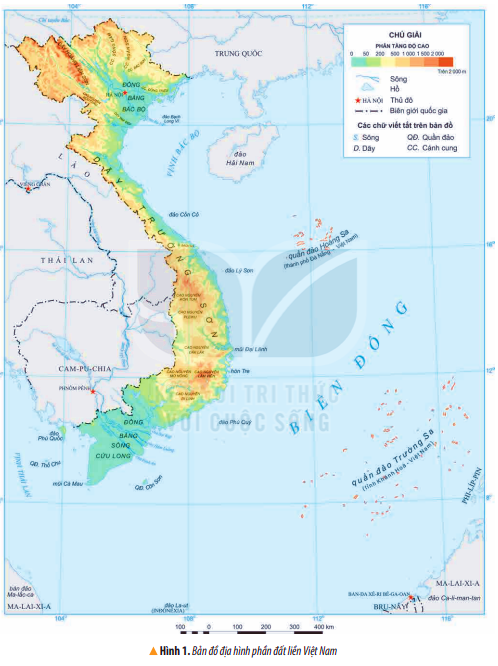 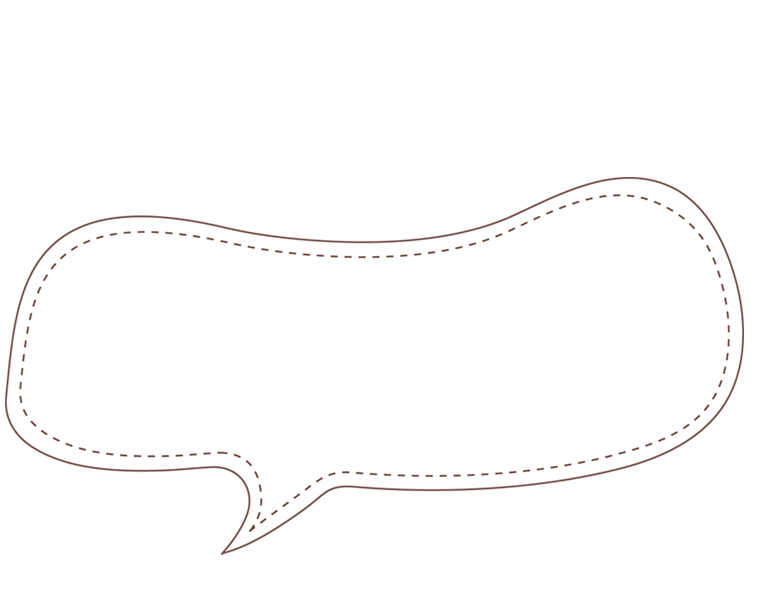 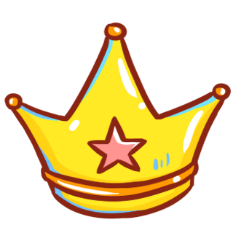 Nhóm 1: Quan sát hình 1
Đọc tên bản đồ và cho biết bảng chú giải thể hiện những đối tượng nào.
Chỉ một nơi có độ cao 1 500 m trên bản đồ.
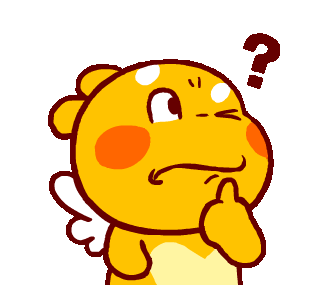 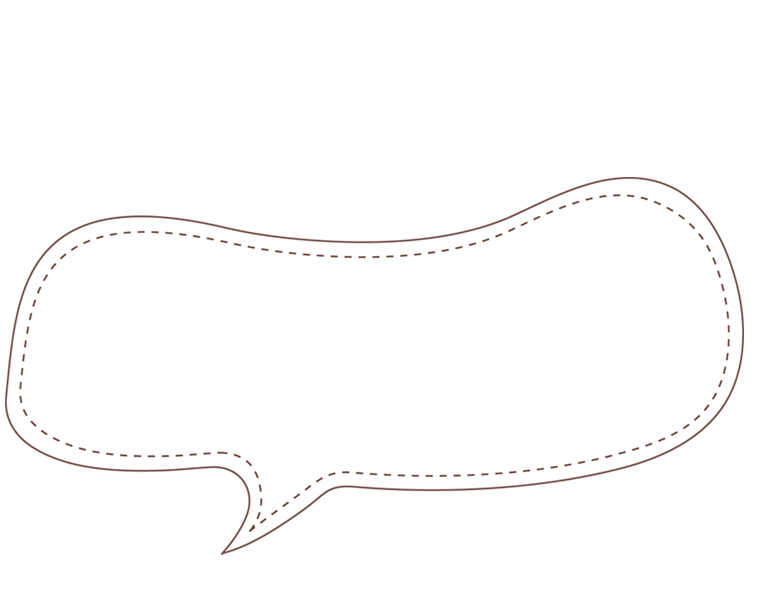 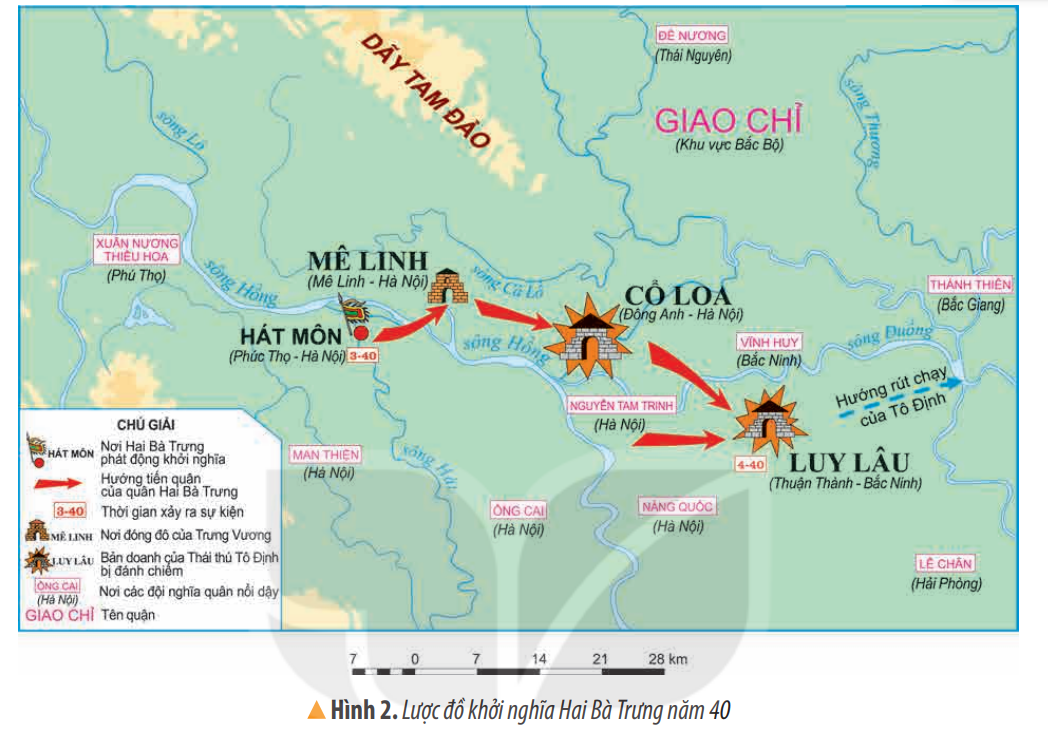 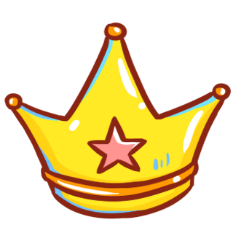 Nhóm 2: Quan sát hình 2
Đọc tên lược đồ và cho biết bảng chú giải thể hiện những đối tượng nào.
Chỉ hướng tiến quân của quân Hai Bà Trưng trên lược đồ.
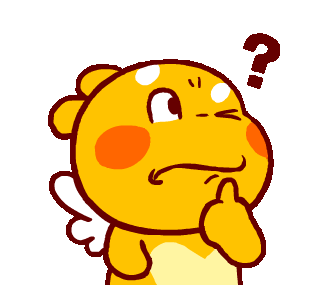 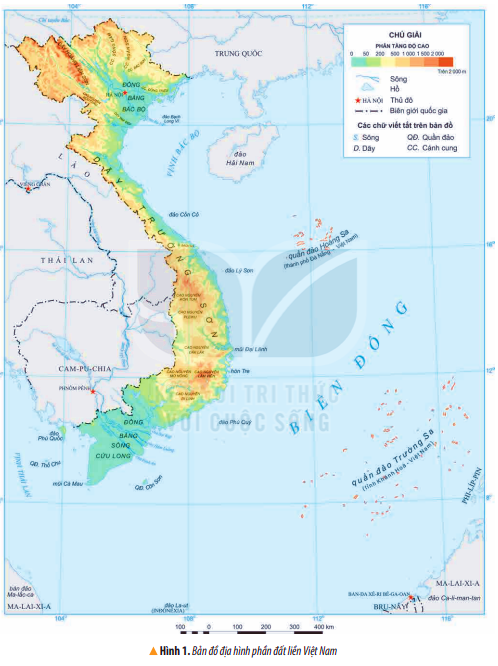 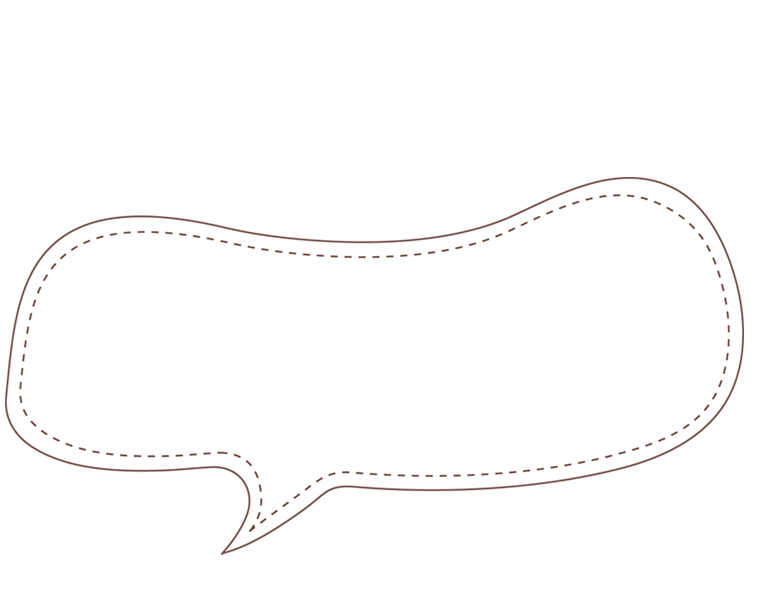 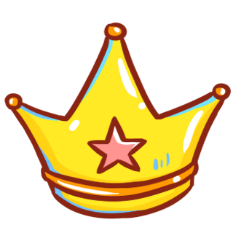 Đọc tên bản đồ
Bản đồ địa hình phần đất liền Việt Nam.
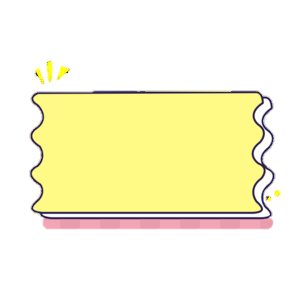 Bảng chú giải
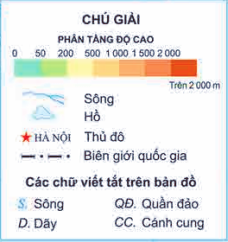 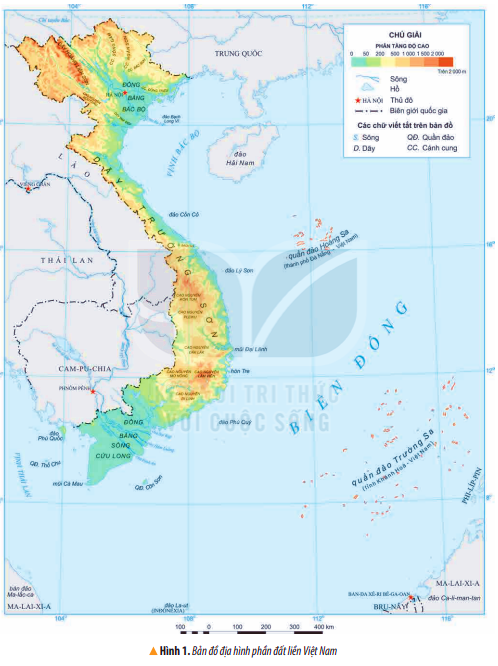 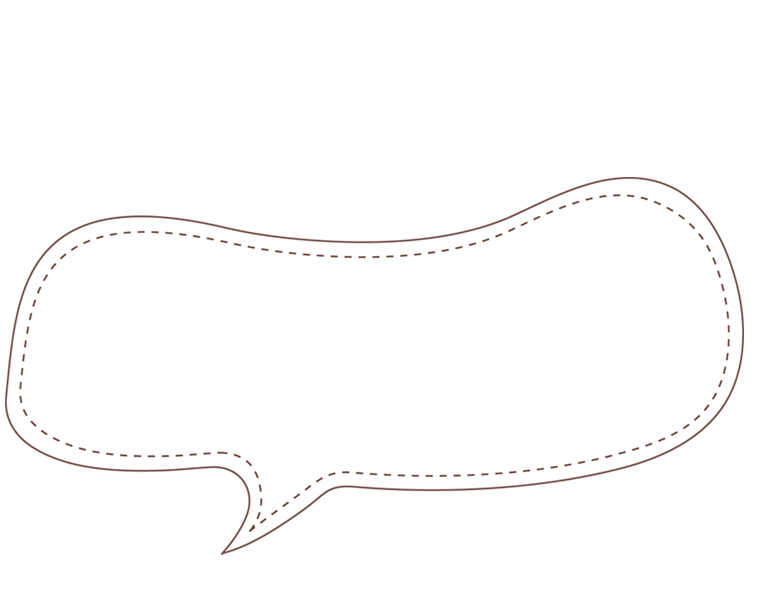 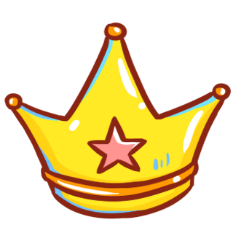 Chỉ một nơi có độ cao 1 500 m trên bản đồ.
Ví dụ: Cao nguyên Lâm Viên
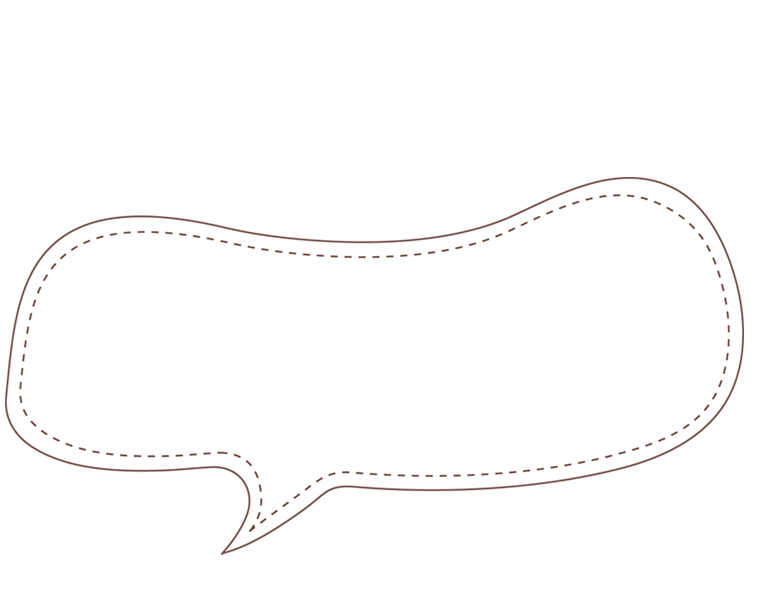 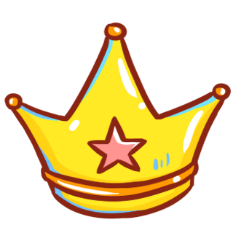 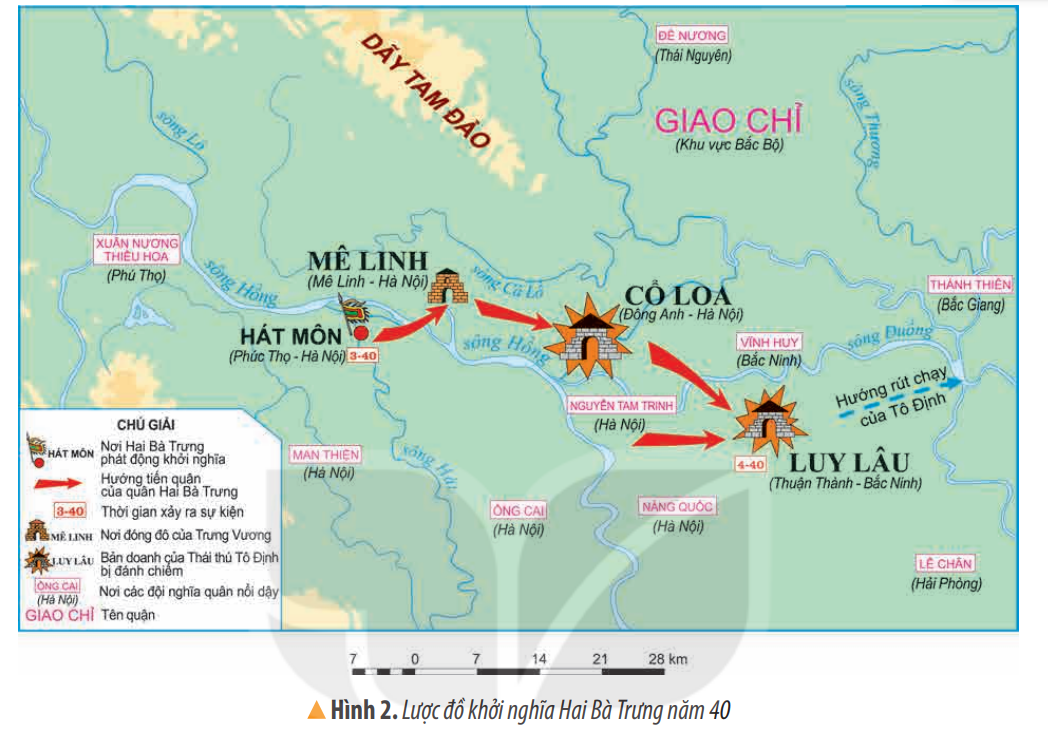 Đọc tên lược đồ
Lược đồ khởi nghĩa Hai Bà Trưng năm 40.
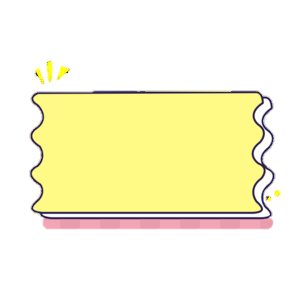 Bảng chú giải
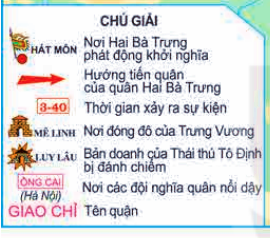 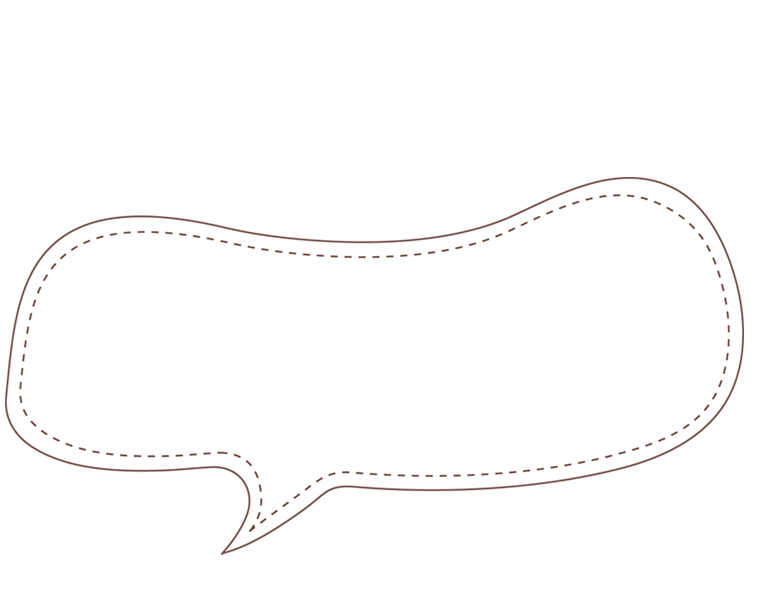 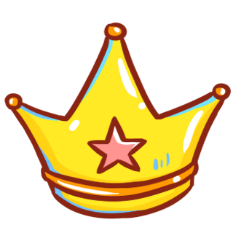 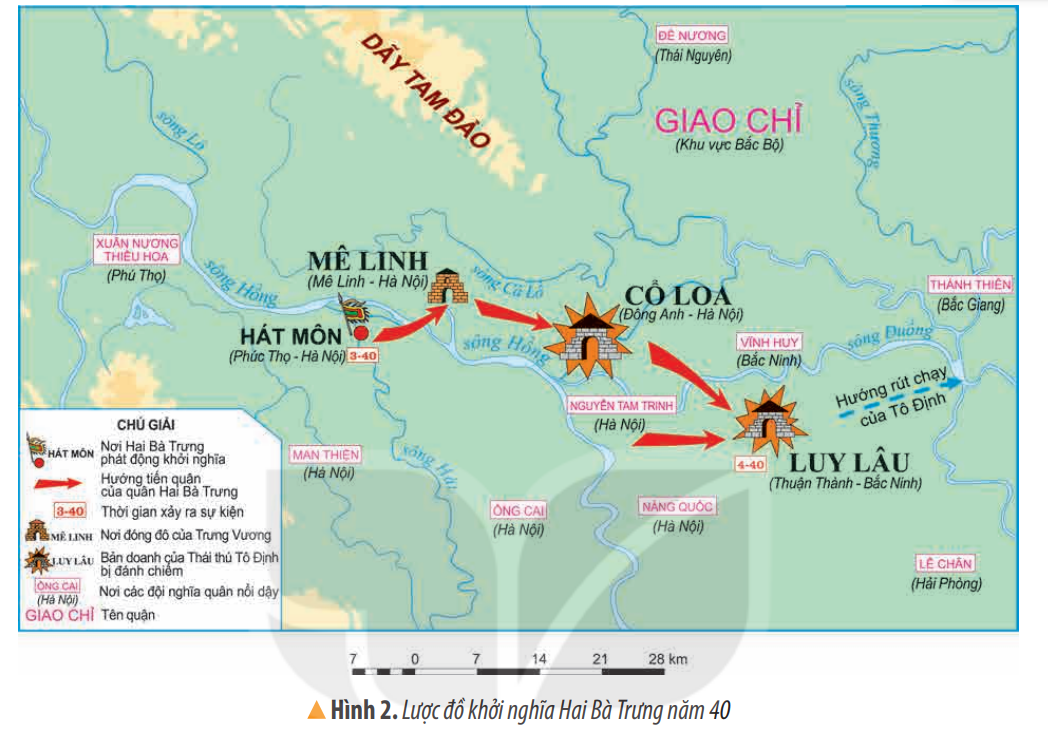 Chỉ hướng tiến quân của quân Hai Bà Trưng trên lược đồ.
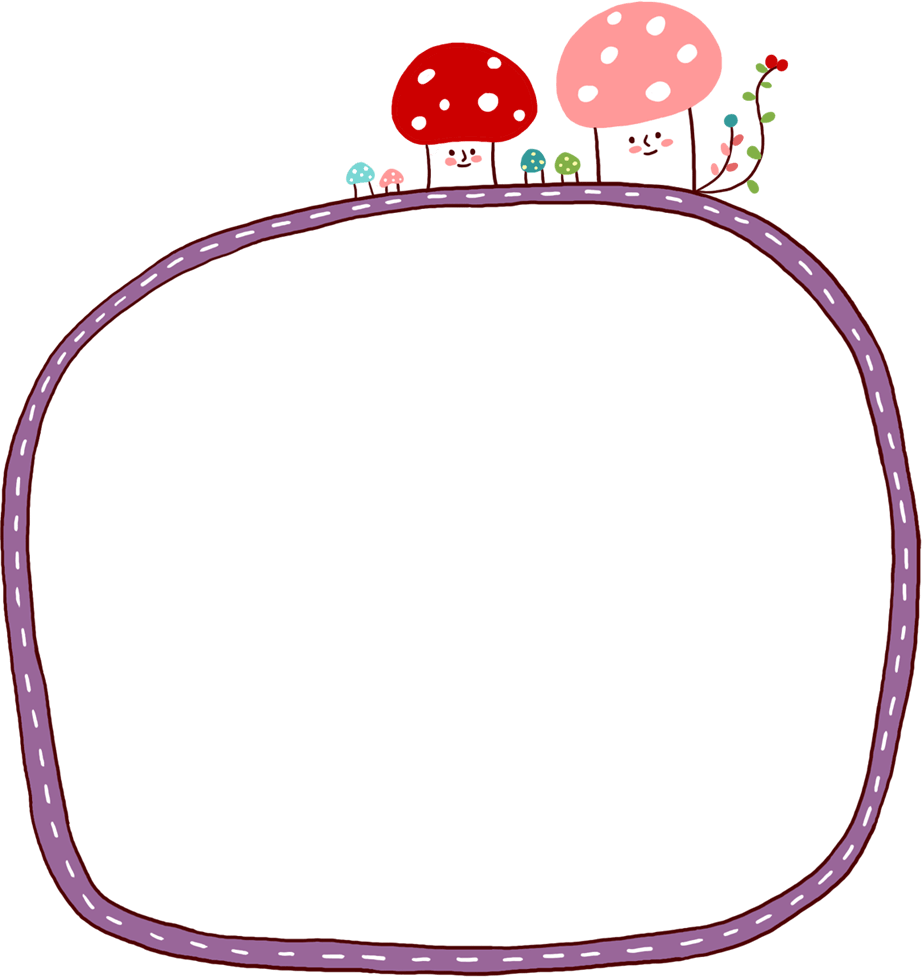 Nêu các bước sử dụng bản đồ, lược đồ
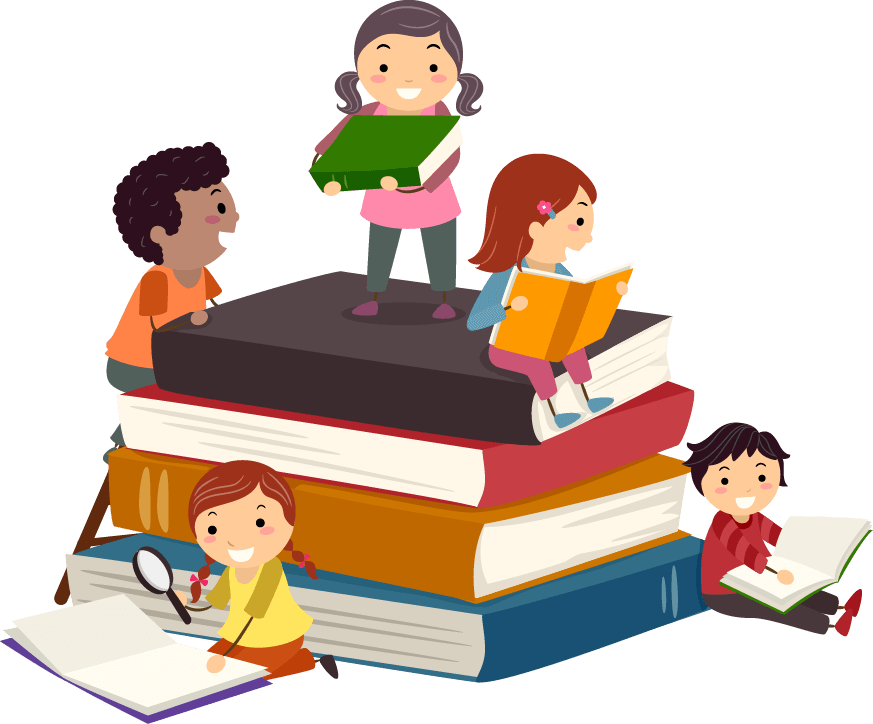 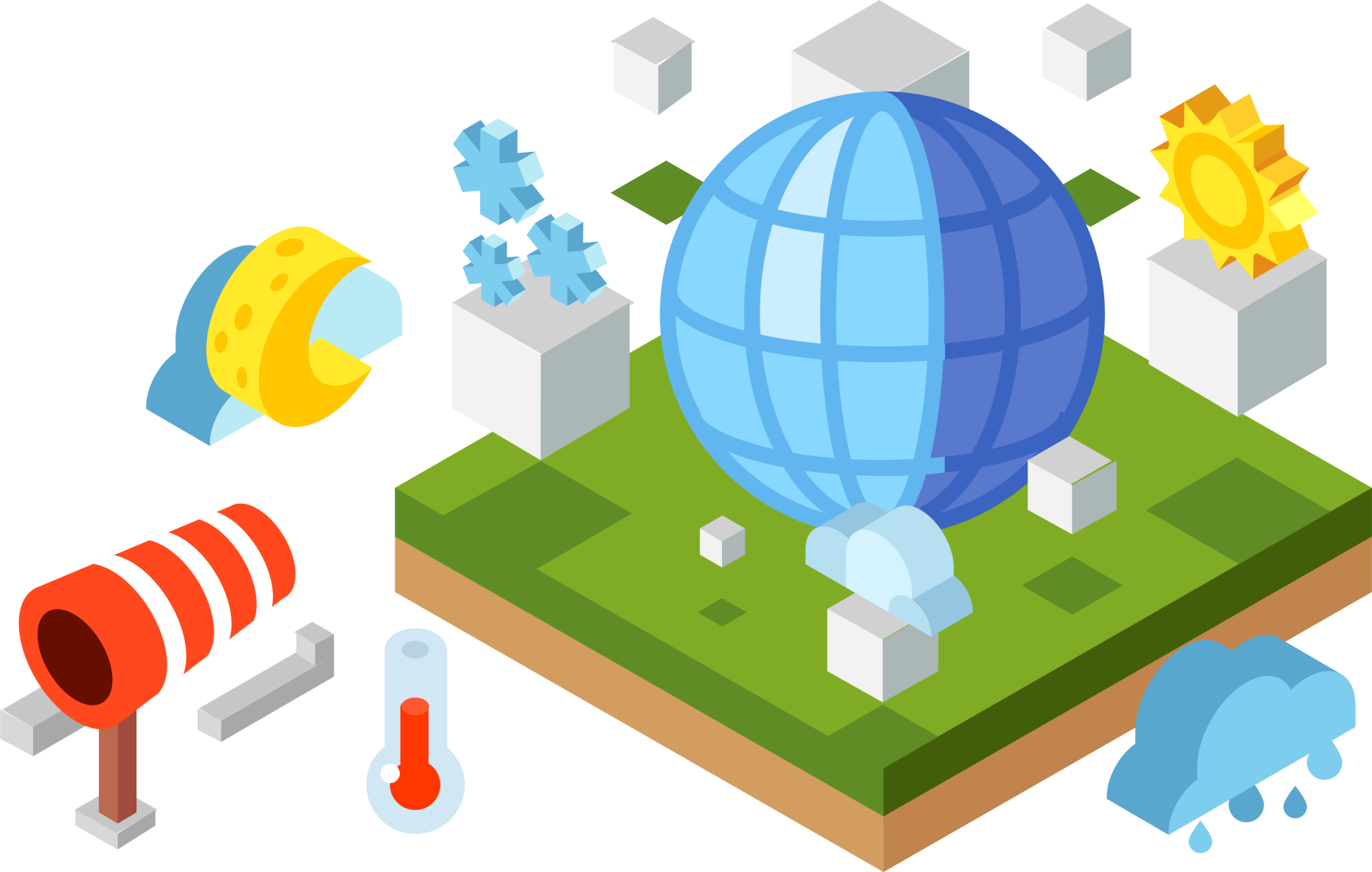 Bước 1
Bước 2
Bước 3
Đọc tên bản đồ, lược đồ để biết phương tiện thể hiện nội dung gì.
Xem chú giải để biết kí hiệu của các đối tượng lịch sử hoặc địa lý.
Tìm đối tượng lịch sử hoặc địa lý dựa vào kí hiệu.
2. Tìm hiểu về bảng số liệu, biểu đồ, trục thời gian
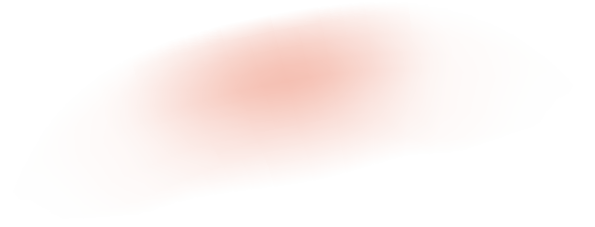 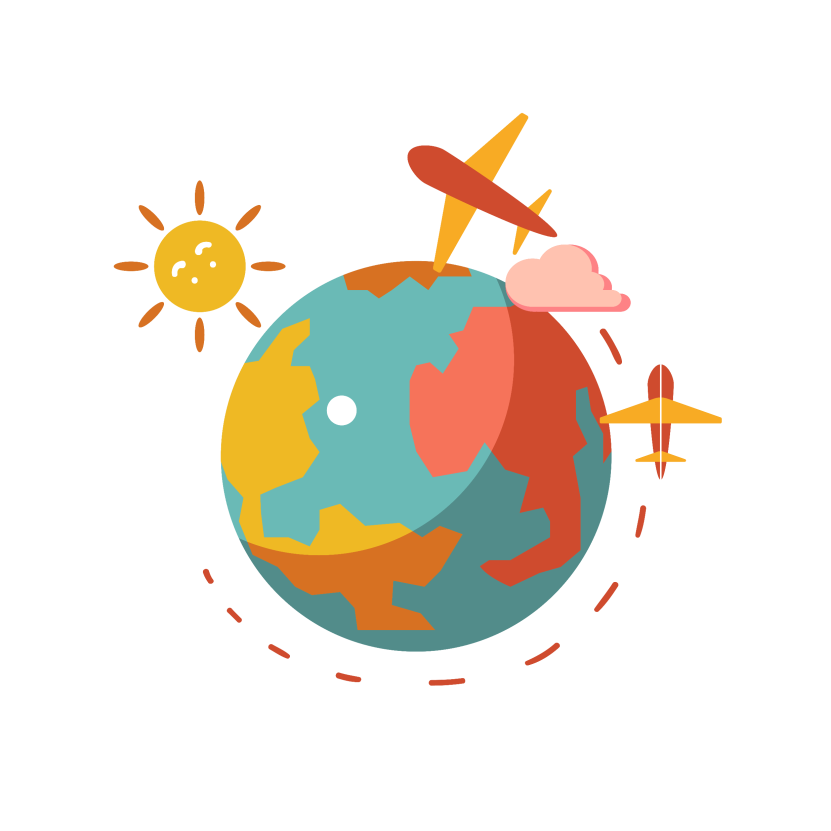 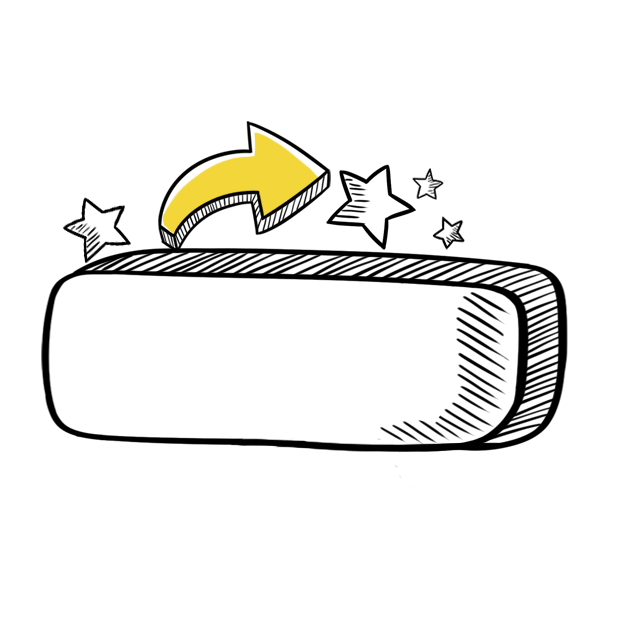 Bảng số liệu là gì?
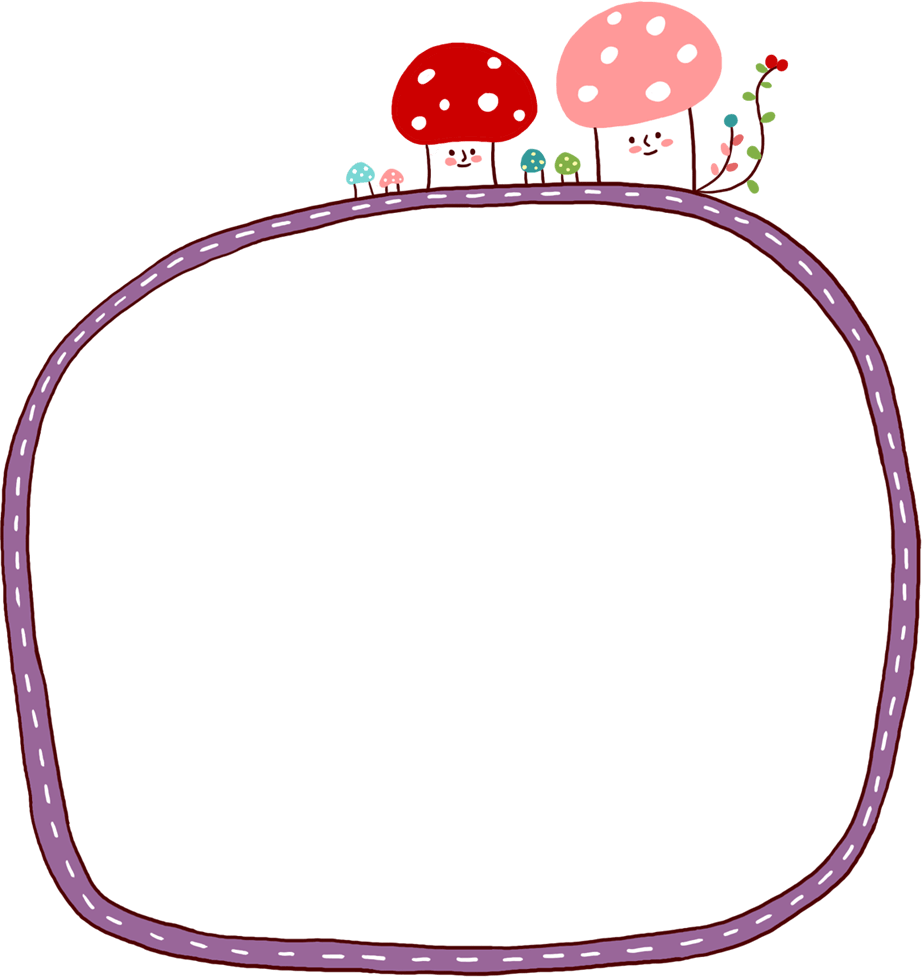 Bảng số liệu là phương tiện học tập thường gặp trong môn Lịch sử và Địa lý, đặc biệt là các nội dung Địa lý. Bảng số liệu là tập hợp các số liệu về các đối tượng được sắp xếp một cách khoa học.
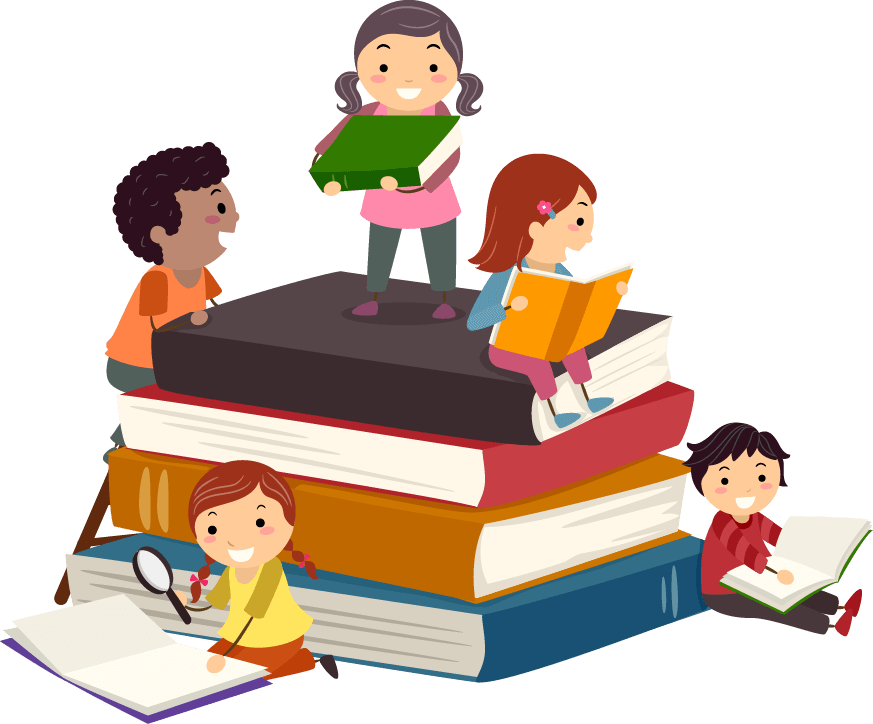 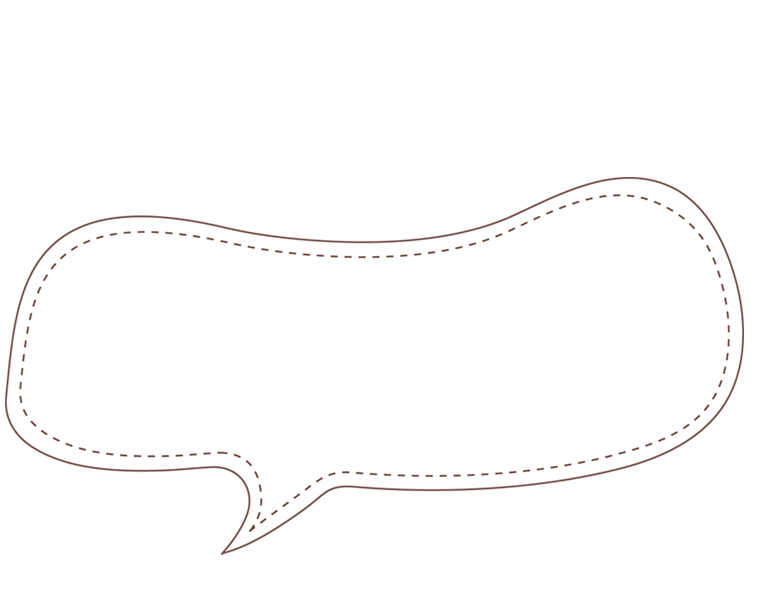 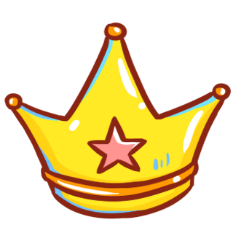 Bước 1
Bước 2
Bước 3
Đọc tên bảng số liệu
Đọc nội dung các cột, hàng của bảng số liệu để biết sự sắp xếp thông tin của các đối tượng
Tìm các số liệu trong bảng theo yêu cầu của bài học.
Các bước sử dụng bảng số liệu
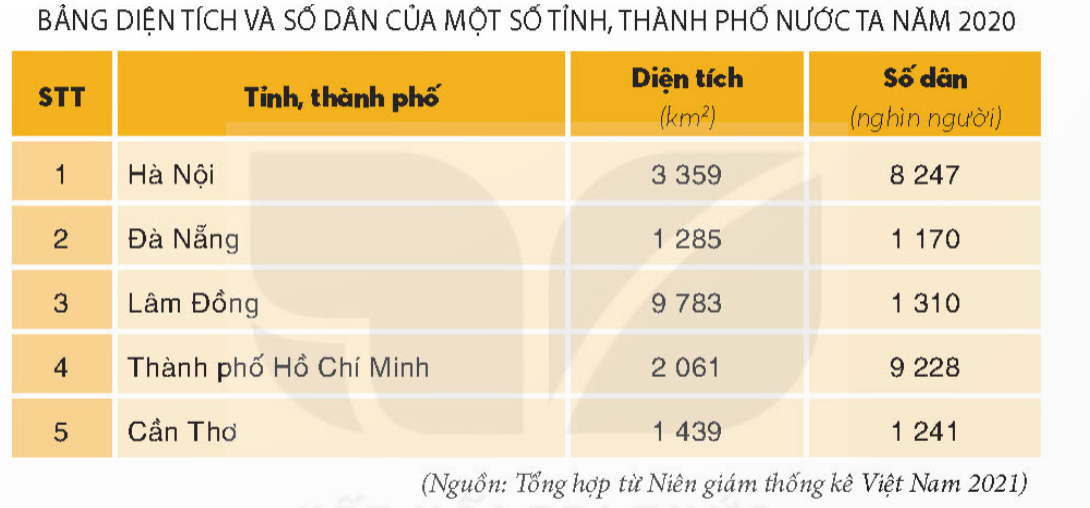 Đọc bảng diện tích và số dân của một số tỉnh, thành phố nước ta năm 2020.
Hương Thảo – Zalo 0972.115.126
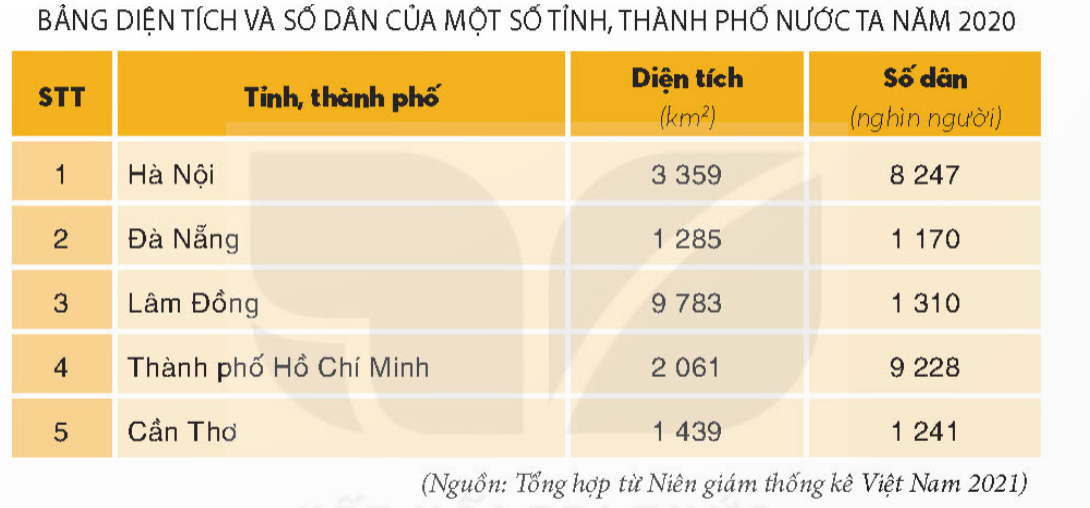 Số dân của Cần Thơ là bao nhiêu?
Tỉnh hoặc thành phố nào có số dân cao nhất?
Hương Thảo – Zalo 0972.115.126
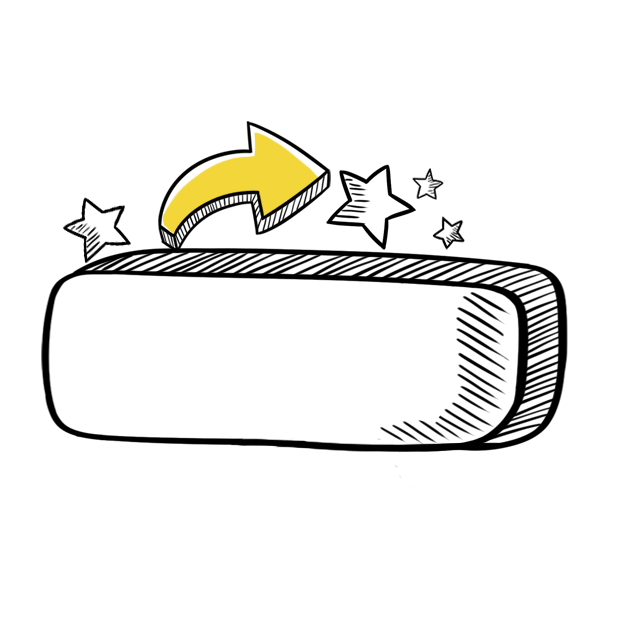 Biểu đồ là gì?
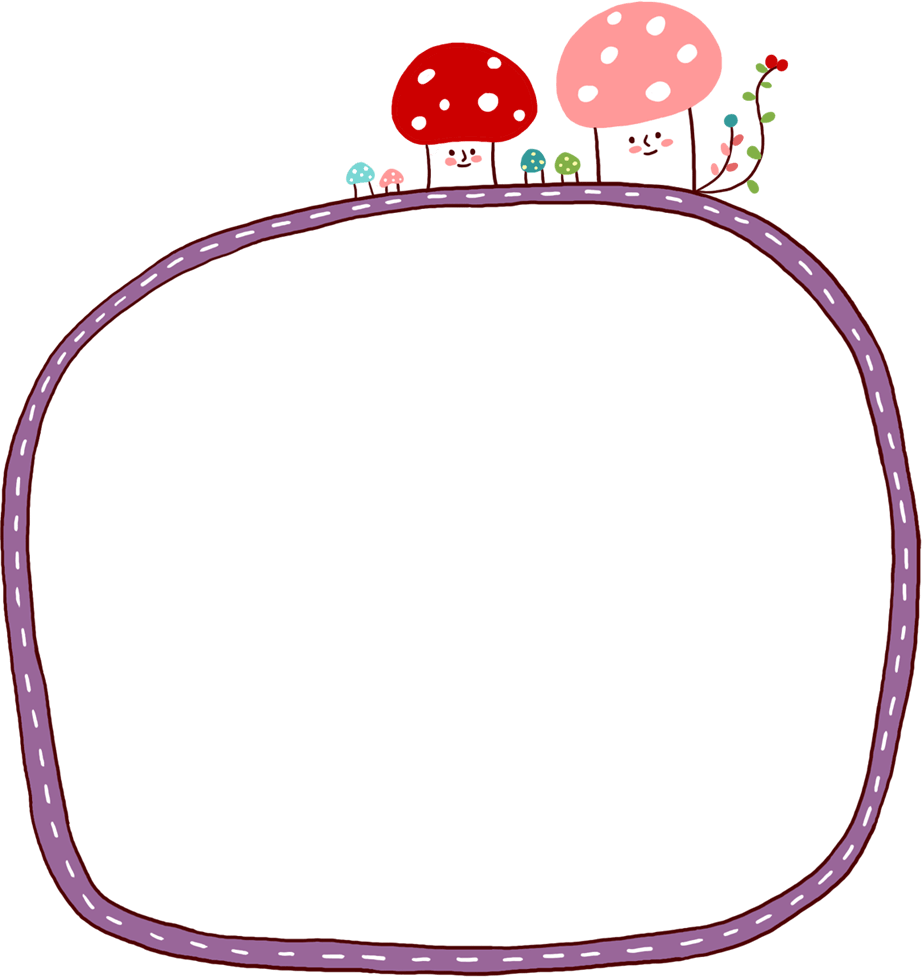 Biểu đồ là hình vẽ thực hiện trực quan các số liệu. Biểu đồ thường được sử dụng nhiều nhất trong các nội dung về địa lý.
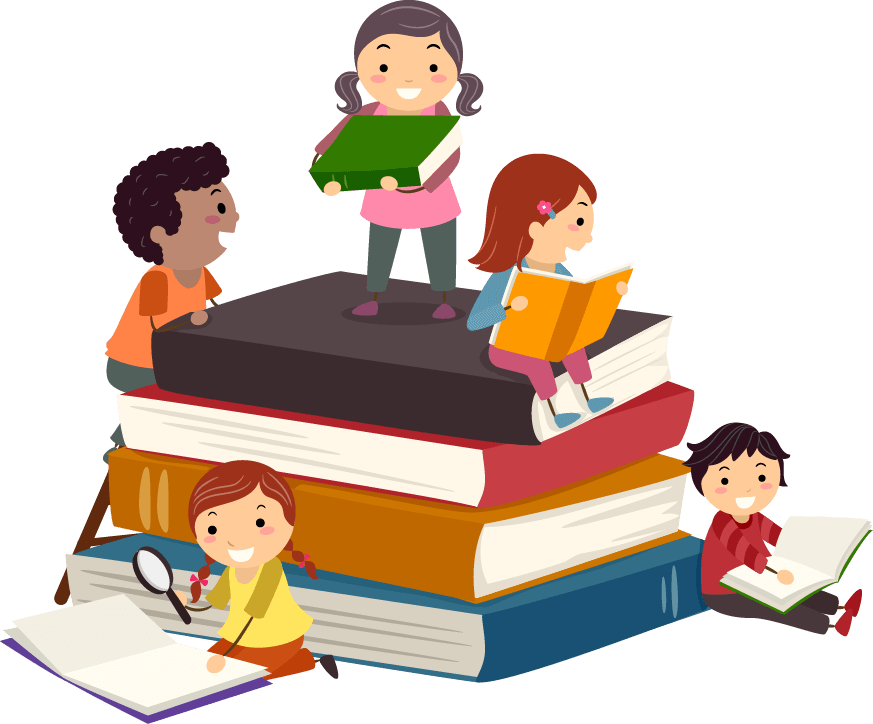 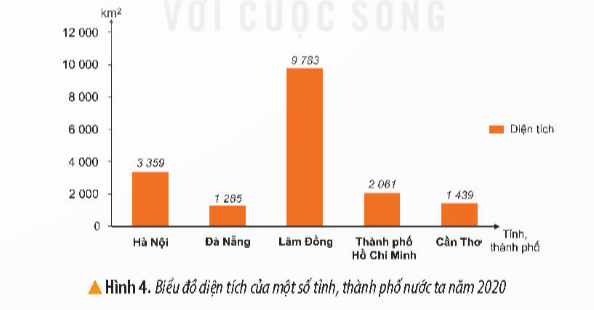 Quan sát hình 4 và cho biết, biểu đồ thể hiện nội dung gì?
Biểu đồ thể hiện diện tích của một số tỉnh/thành phố nước ta năm 2020.
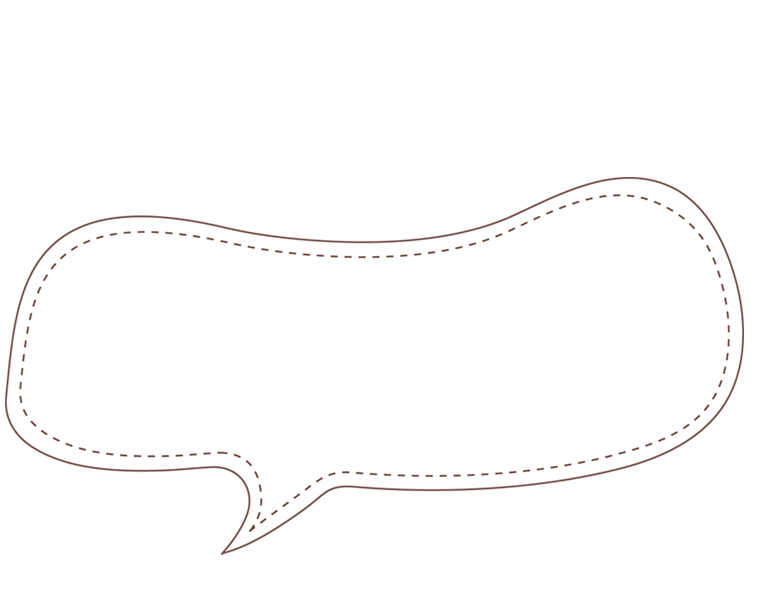 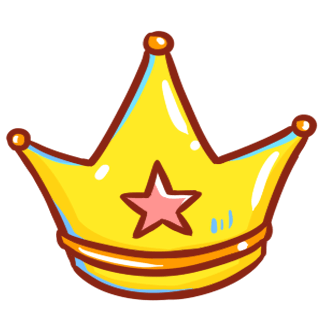 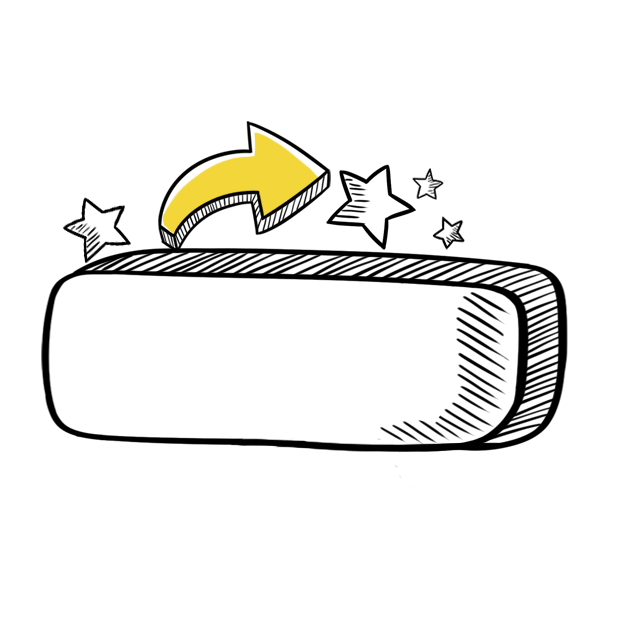 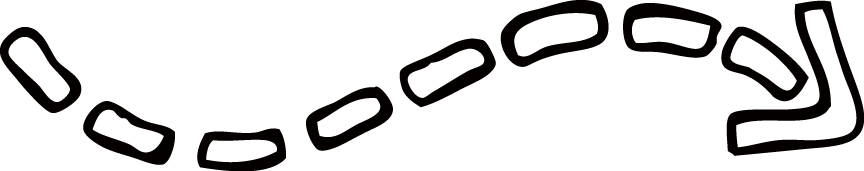 Ghi nhớ
Biểu đồ là phương tiện trực quan, dựa vào đó mà người ta có thể dễ dàng nhận thấy, so sánh các đối tượng cùng đơn vị với nhau.
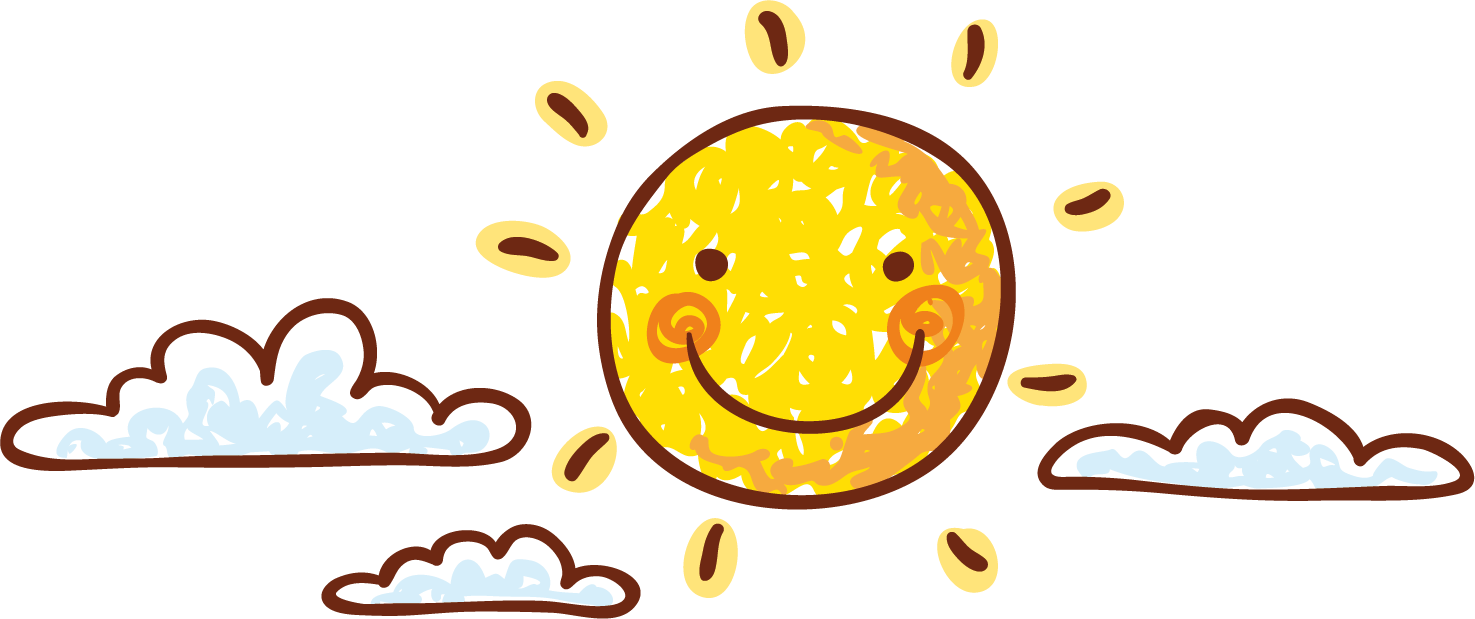 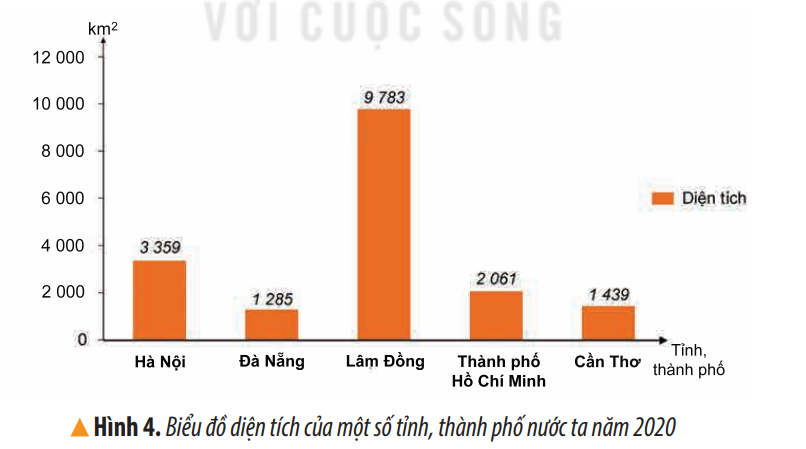 Cho biết tỉnh hoặc thành phố có diện tích lớn nhất
Cho biết tỉnh hoặc thành phố có diện tích nhỏ nhất
Một số dạng biểu đồ
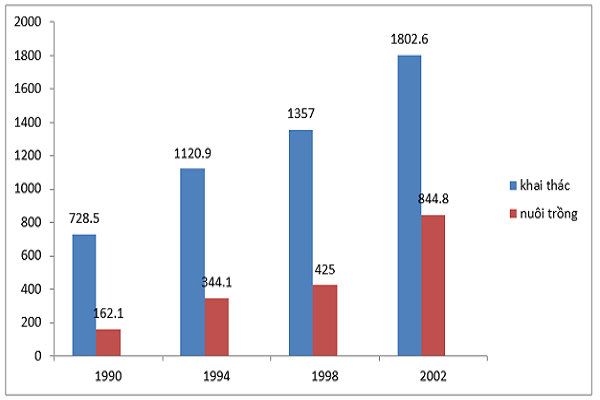 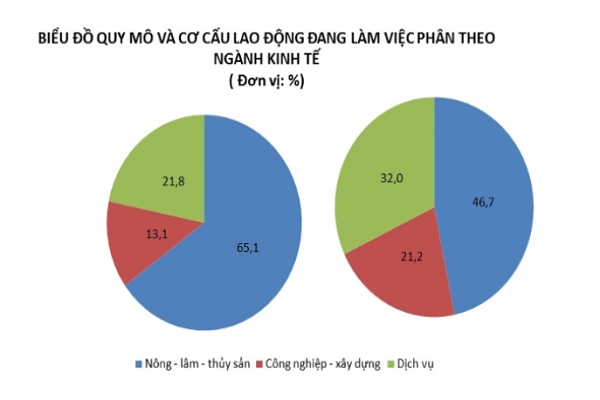 Biểu đồ tròn
Biểu đồ cột nhóm
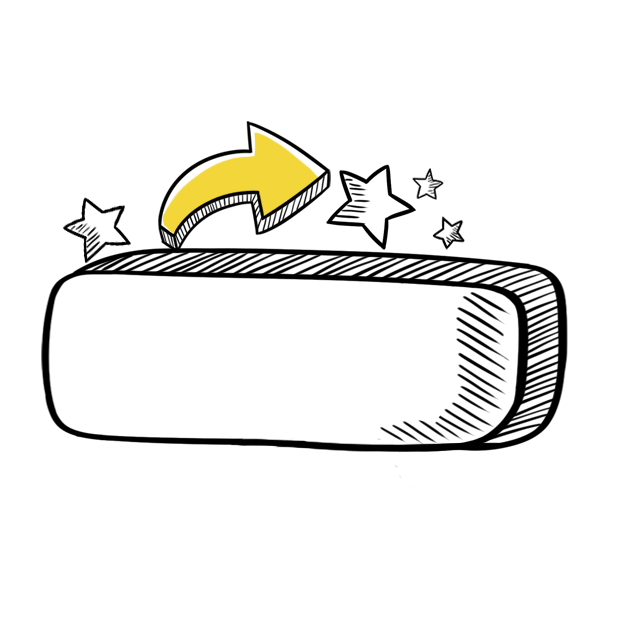 Trục thời gian là gì?
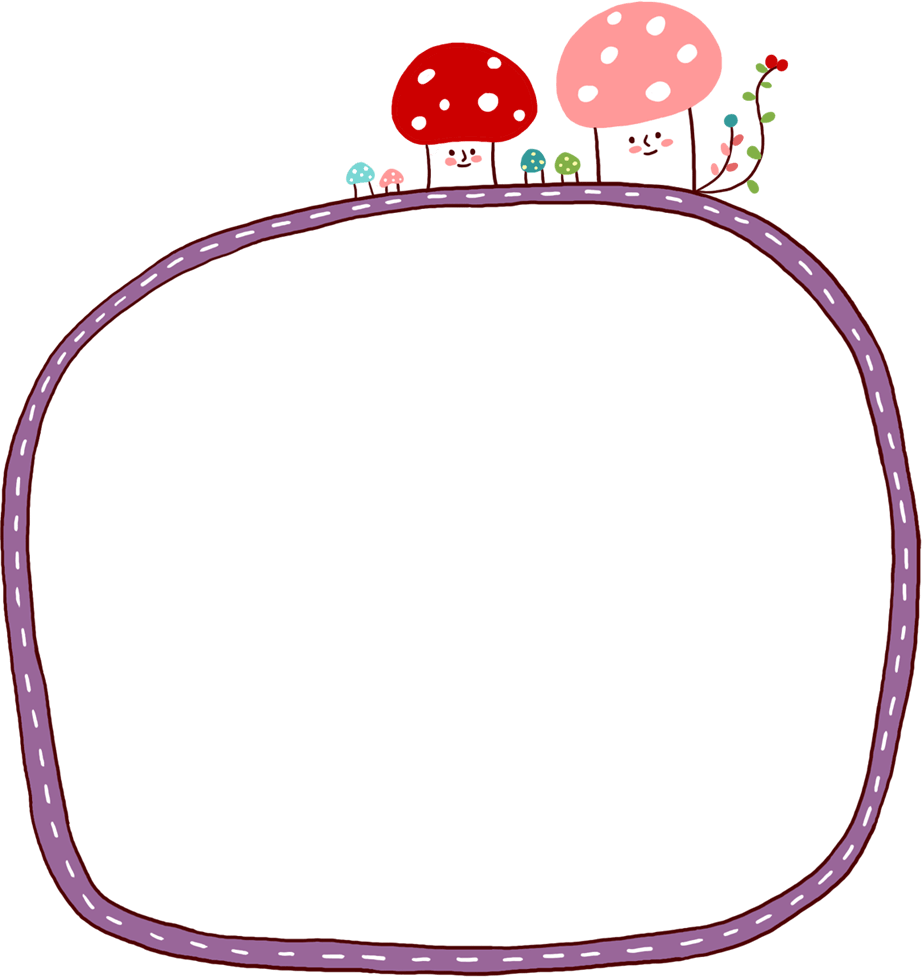 Trục thời gian là một đường thẳng thể hiện chuỗi các  sự kiện lịch sử theo trình tự thời gian.
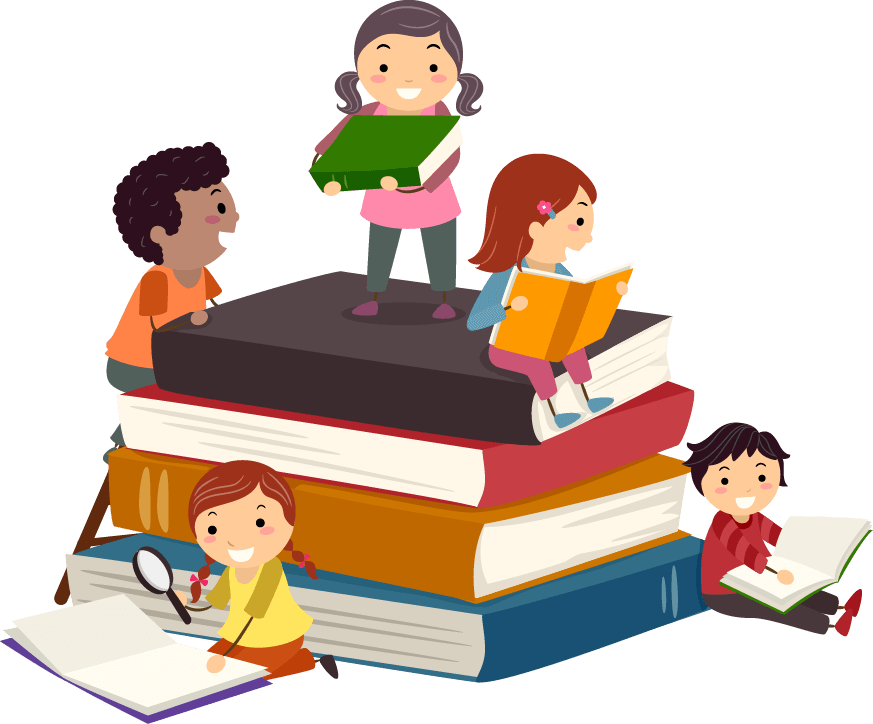 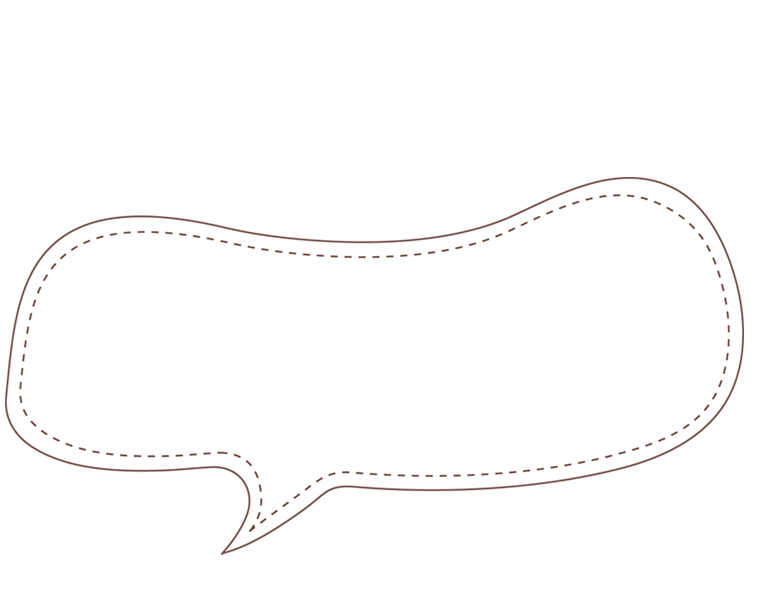 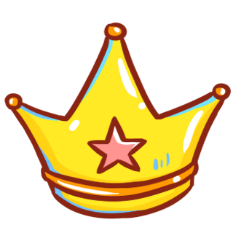 Bước 1
Bước 2
Bước 3
Đọc nội dung các sự kiện trên trục thời gian để biết được sự sắp xếp thông tin về sự kiện được nói đến.
Tìm các mốc thời gian gắn liền sự kiện lịch sử được thể hiện trên trục thời gian theo yêu cầu bài học.
Đọc tên trục thời gian để biết các đối tượng được thể hiện.
Các bước sử dụng trục thời gian
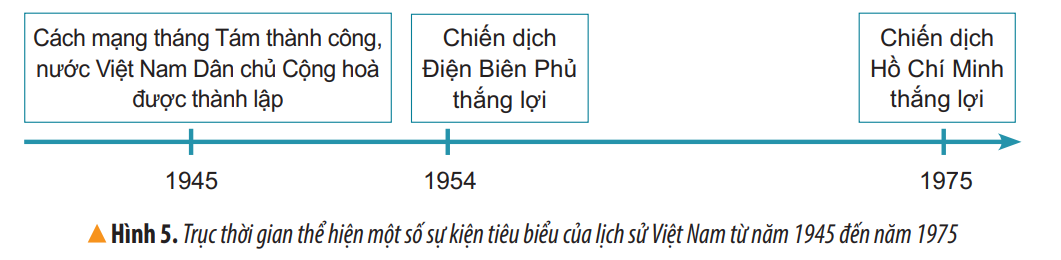 Quan sát hình 5 để giới thiệu về các mốc thời gian gắn liền sự kiện tương ứng của lịch sử Việt Nam từ năm 1945 đến năm 1975
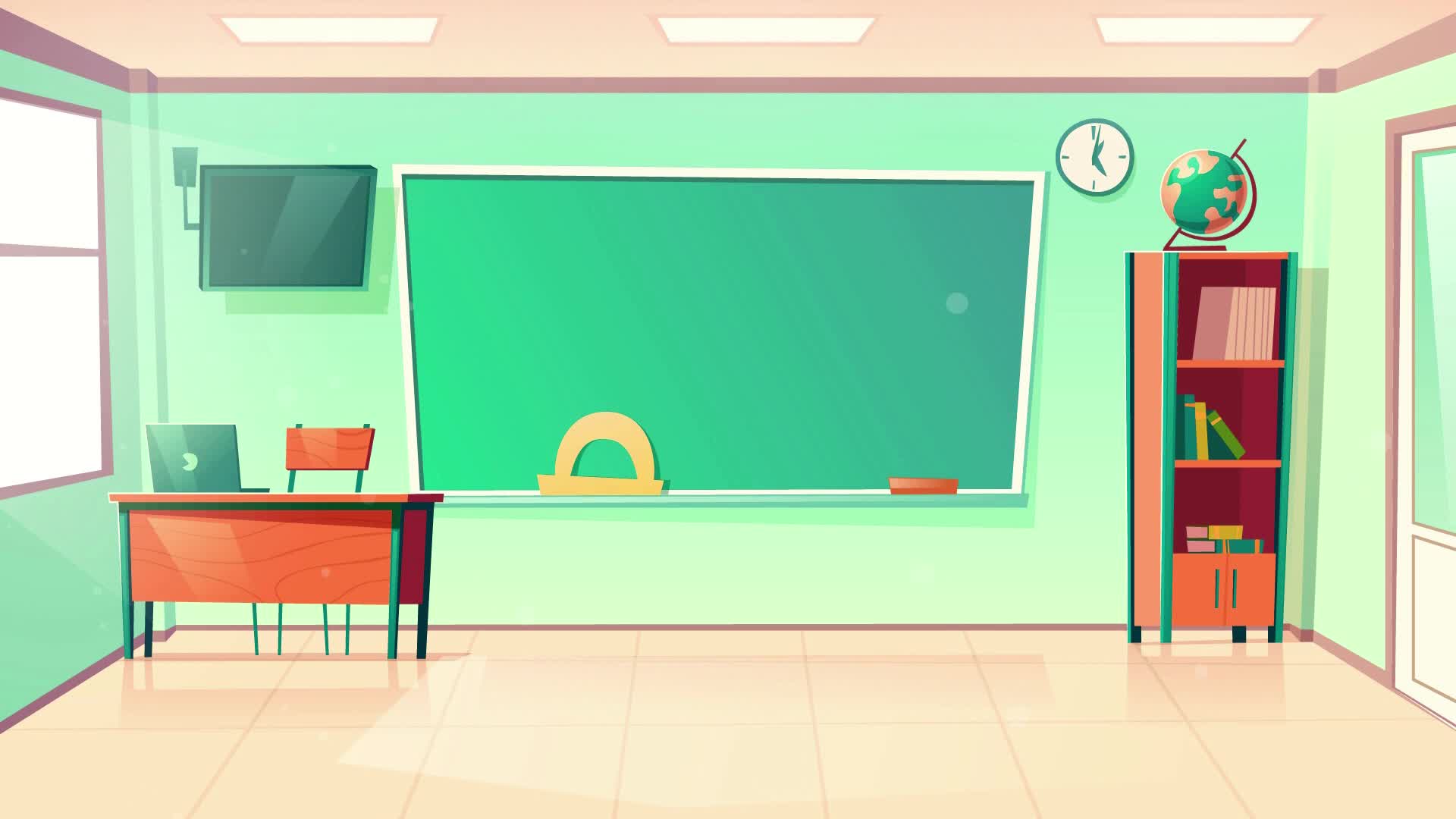 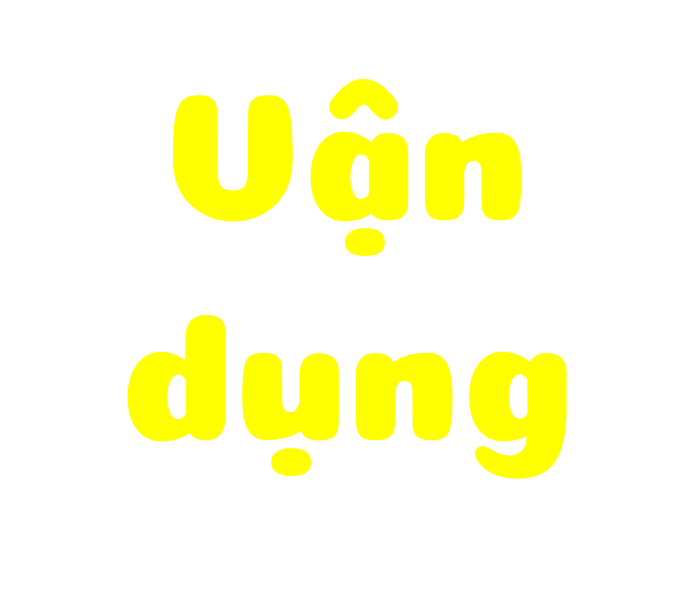 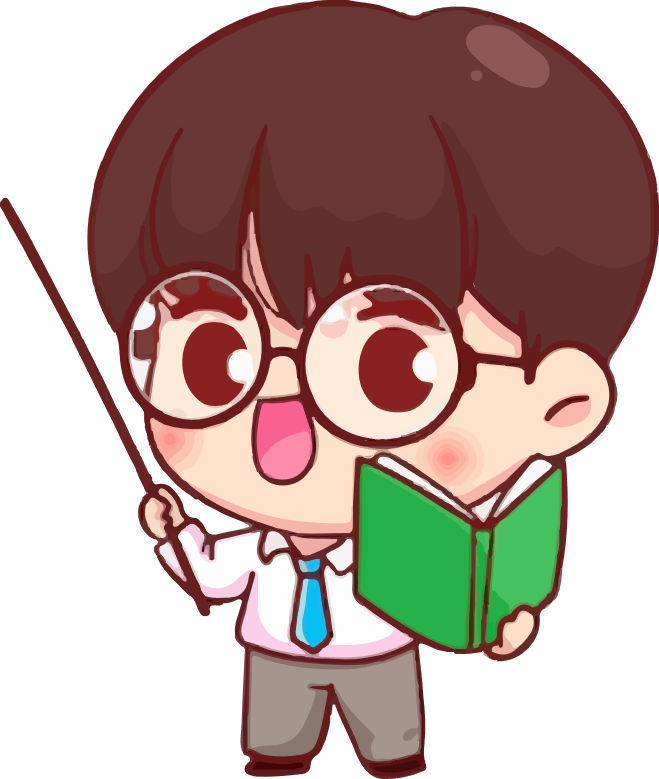 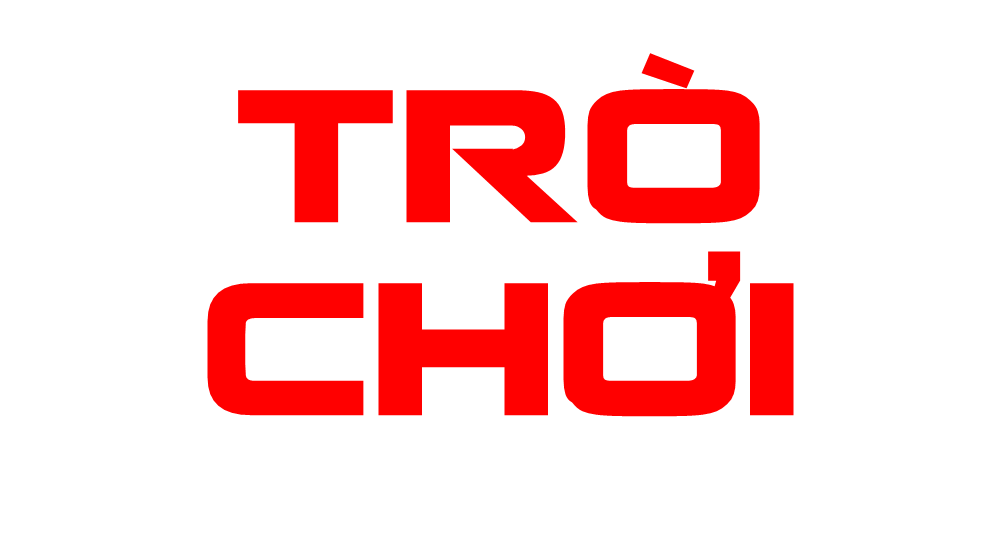 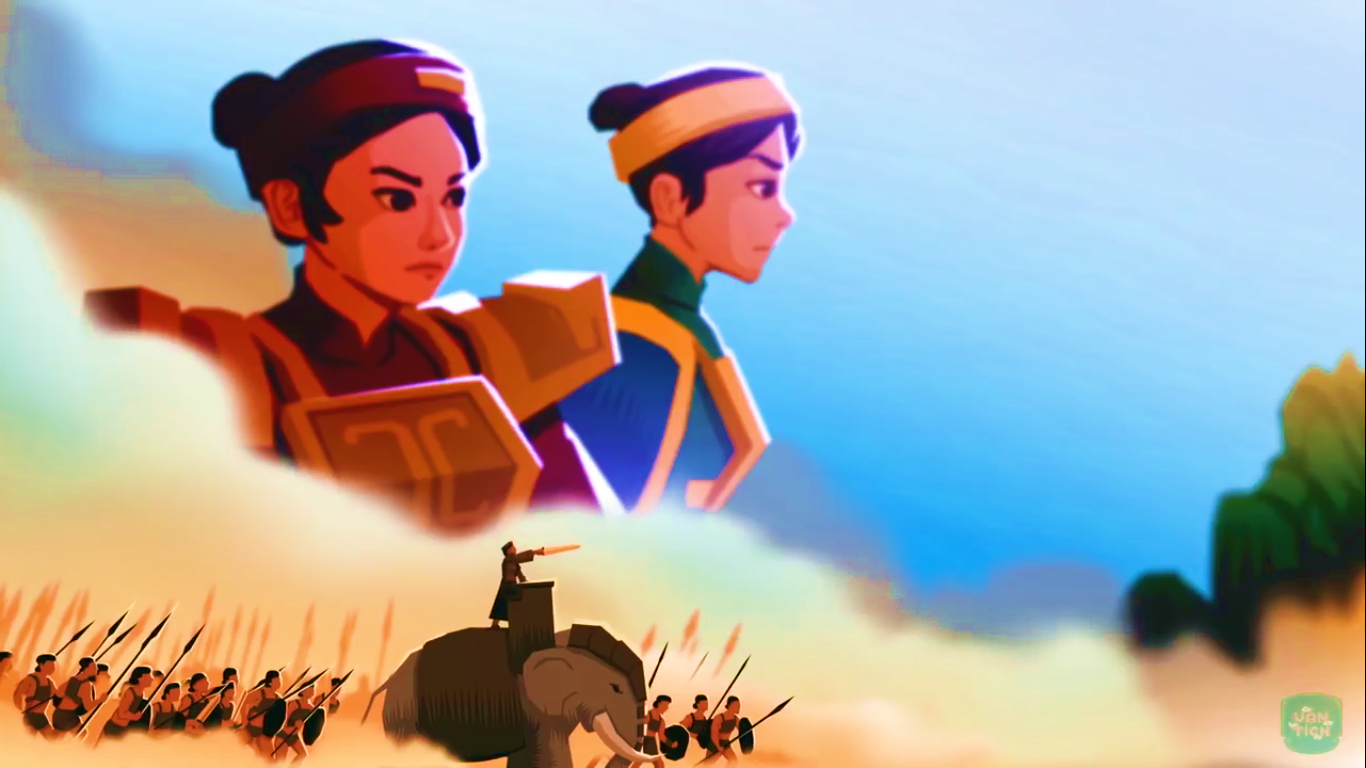 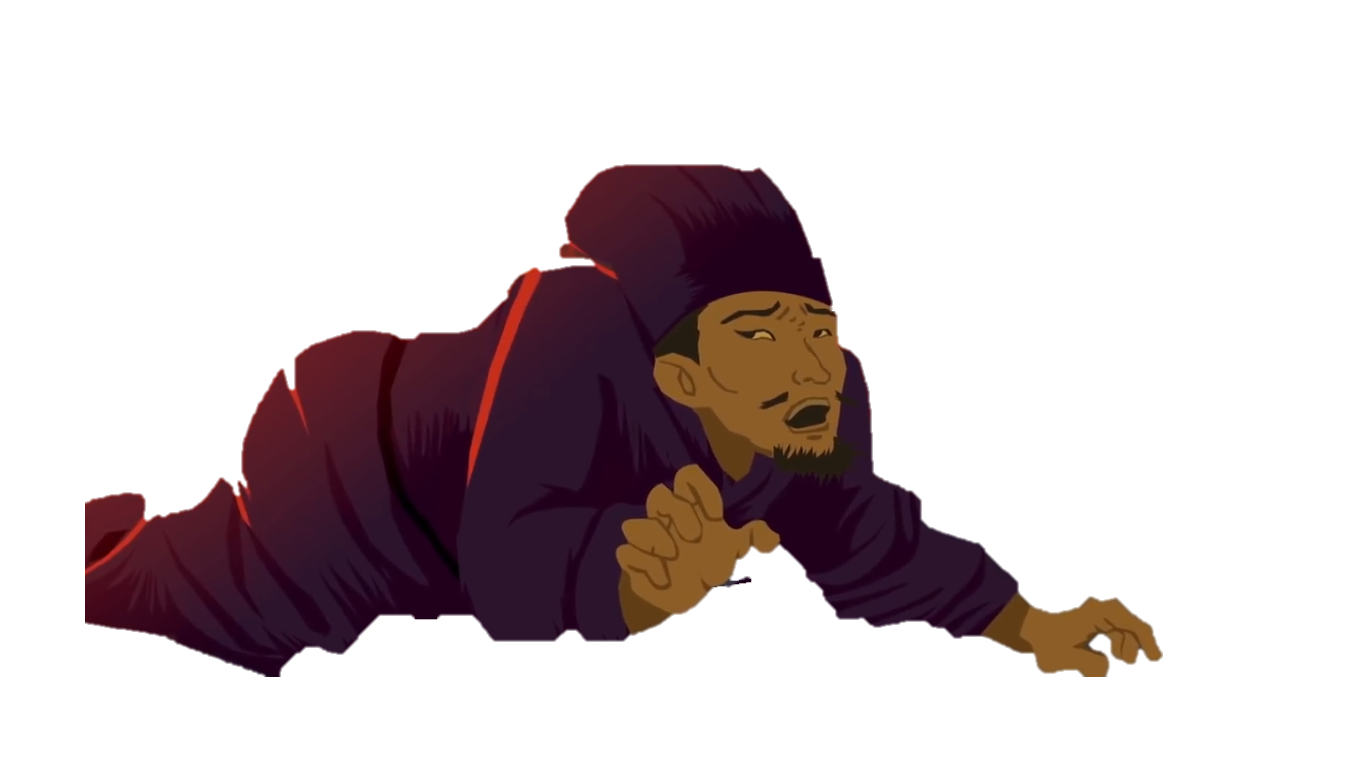 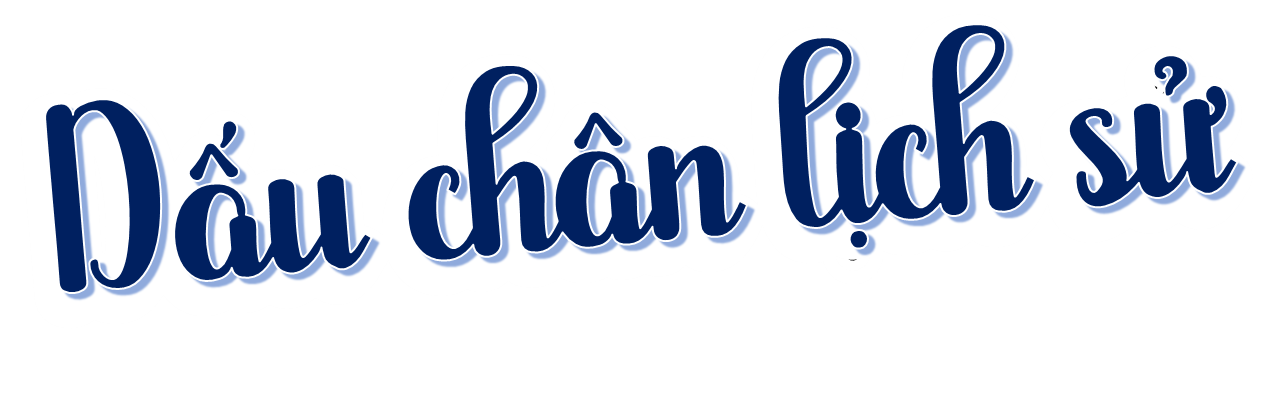 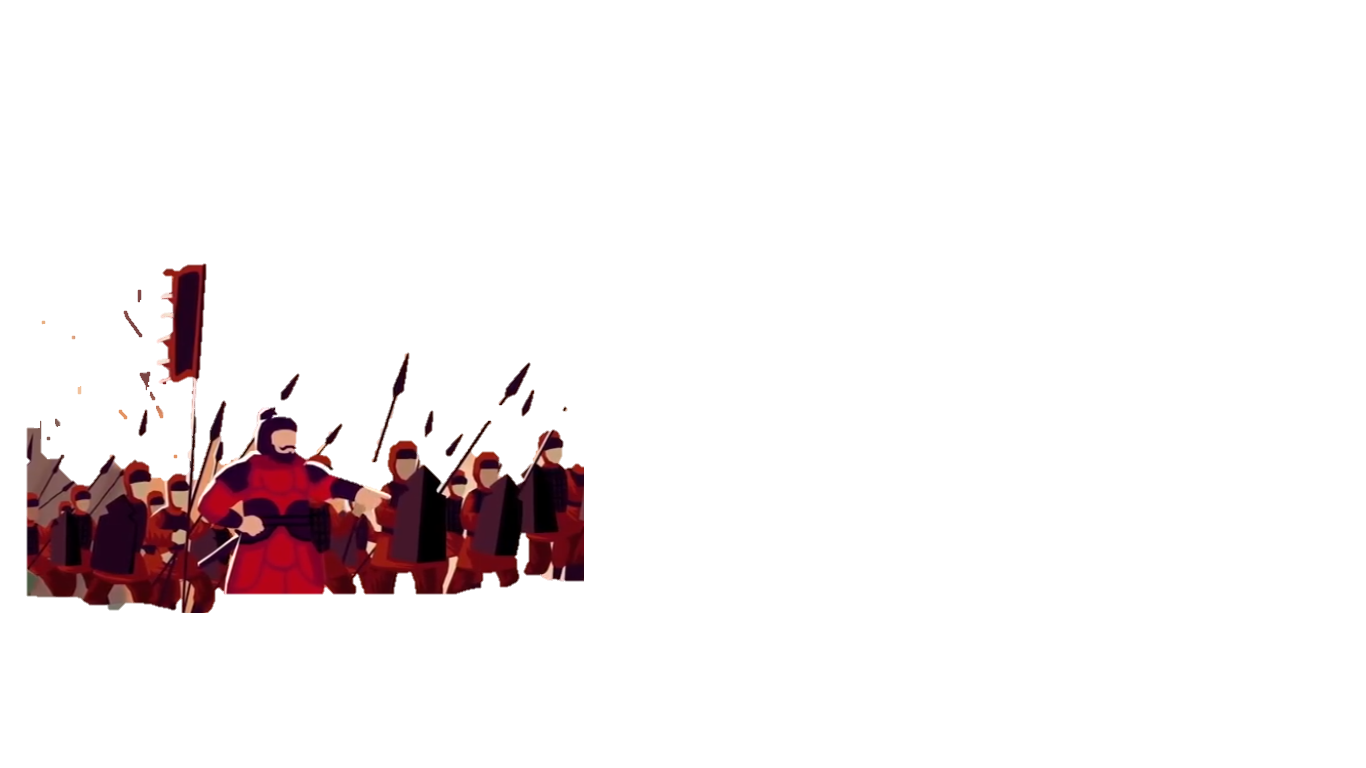 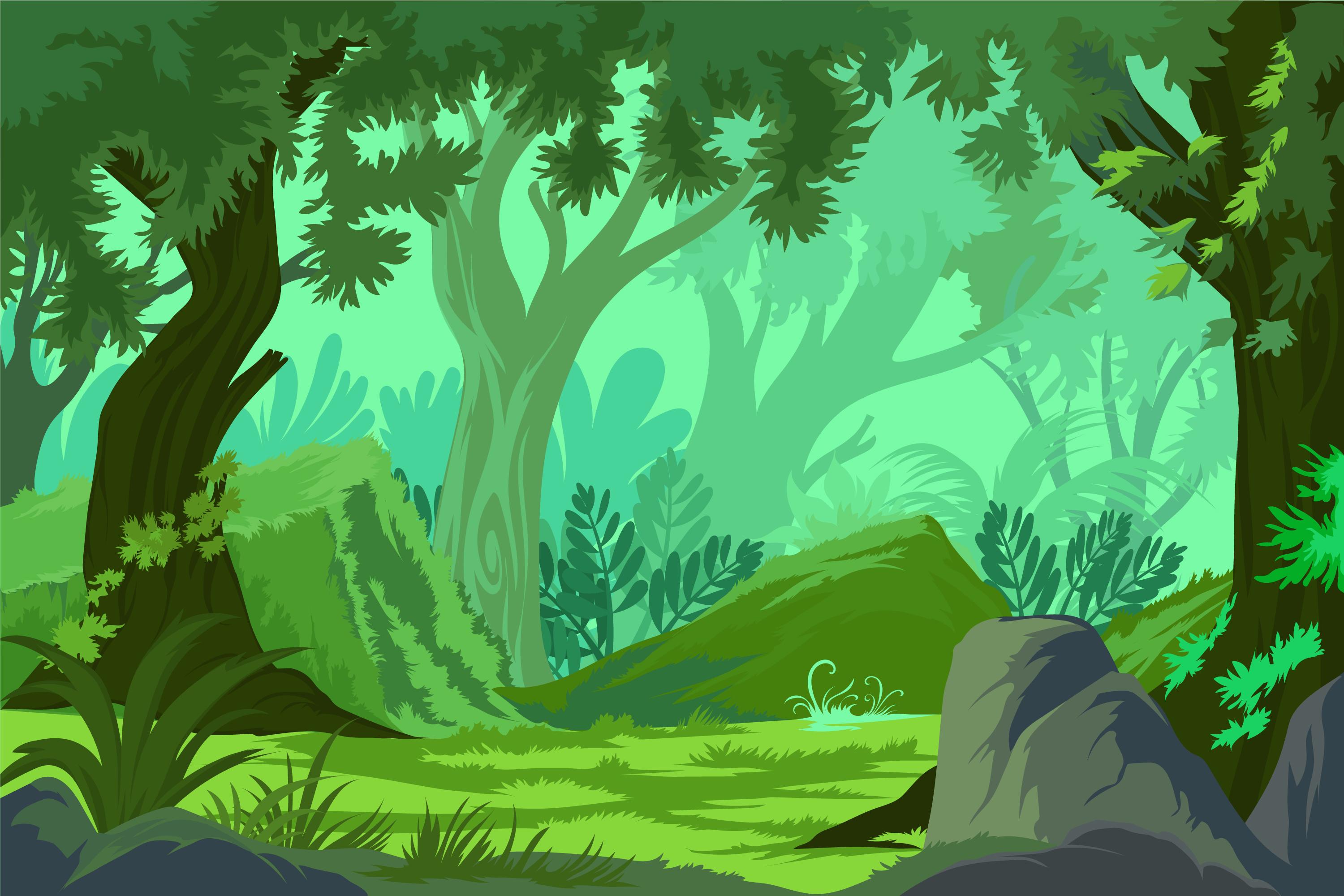 1
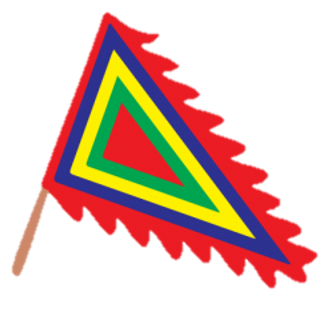 Bản đồ là gì?
Bản đồ là hình vẽ thu nhỏ của toàn bộ bề mặt Trái Đất hay một khu vực theo một tỉ lệ nhất định.
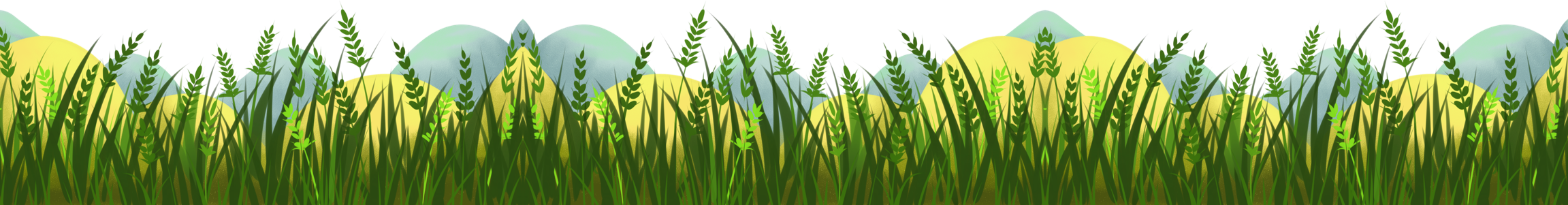 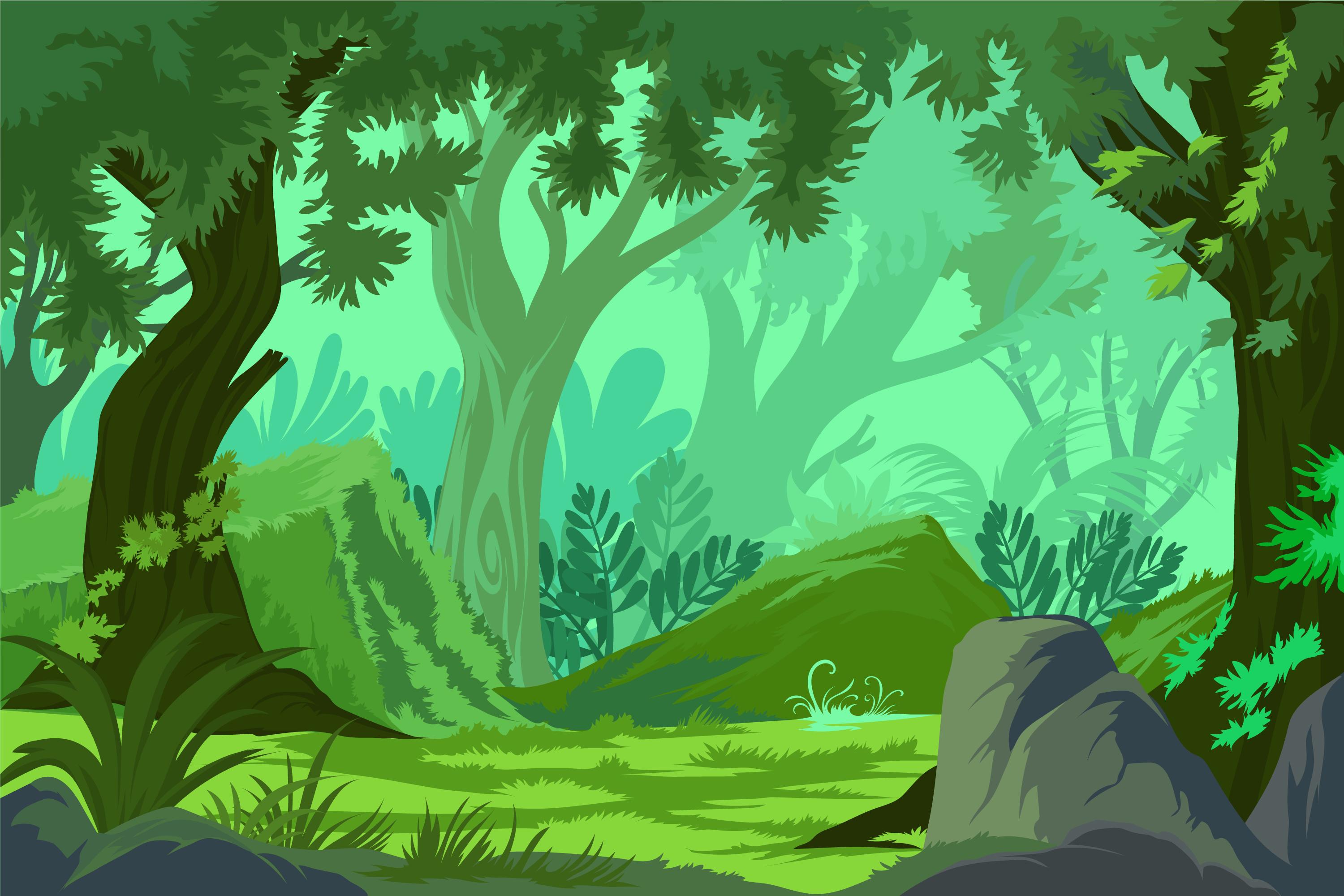 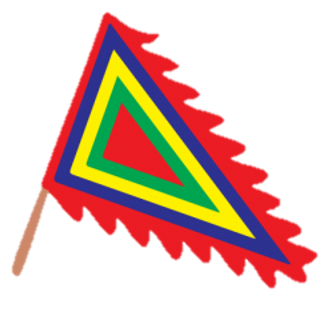 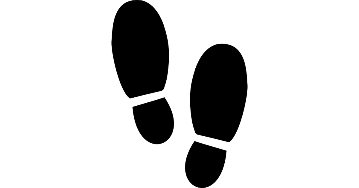 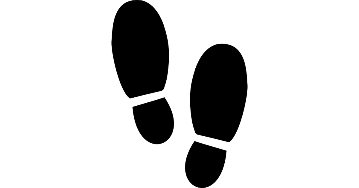 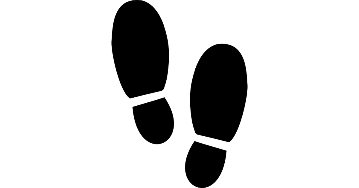 1
2
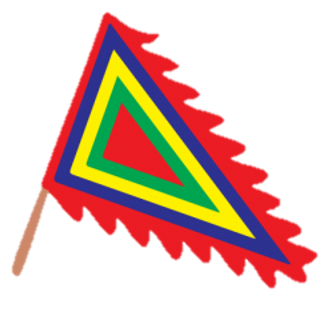 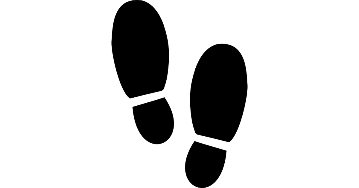 Lược đồ là gì?
Lược đồ là hình vẽ thu nhỏ của một khu vực theo một tỉ lệ nhất định, có nội dung giản lược hơn bản đồ.
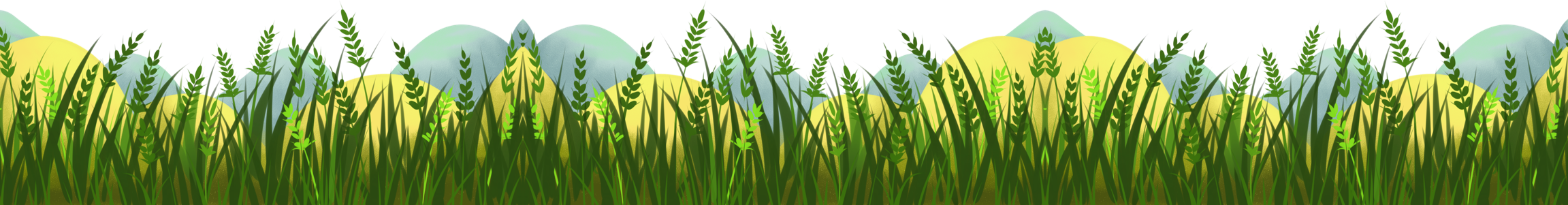 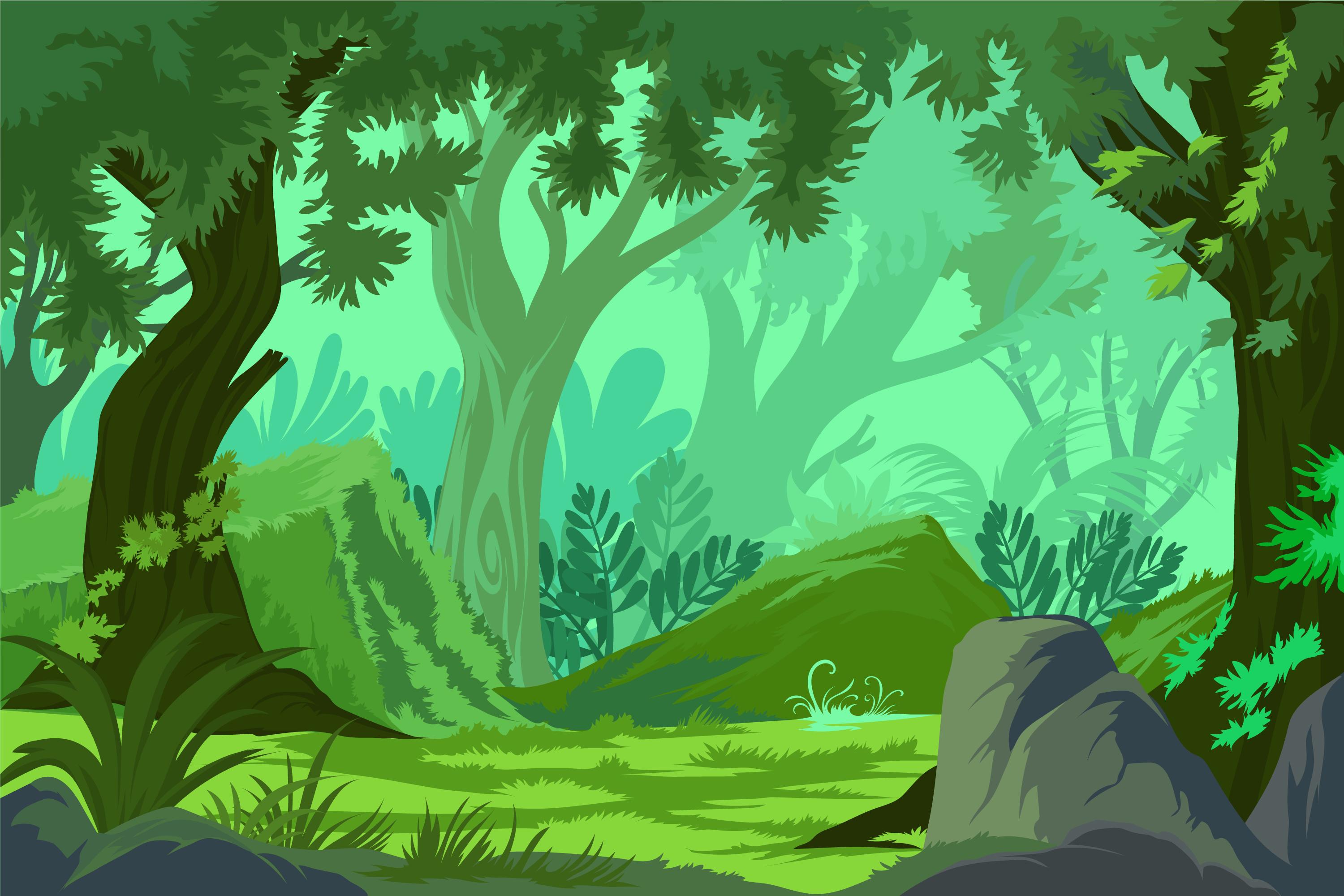 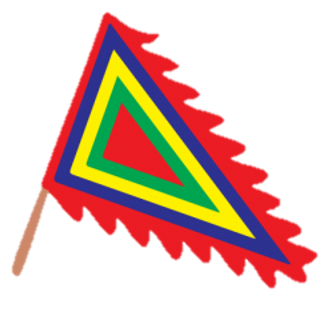 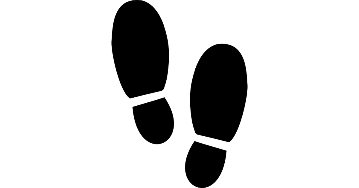 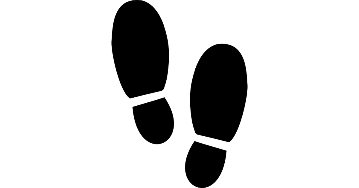 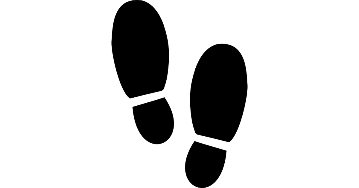 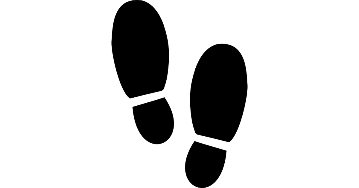 1
2
3
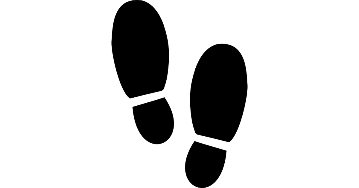 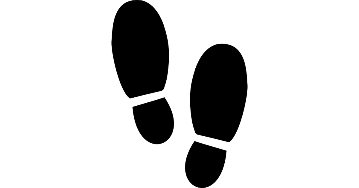 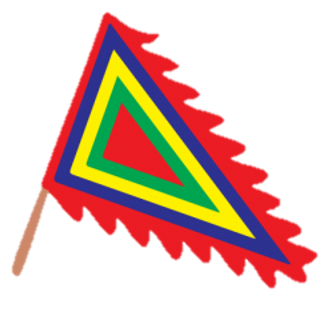 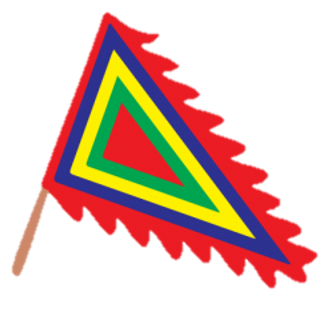 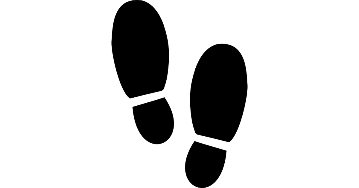 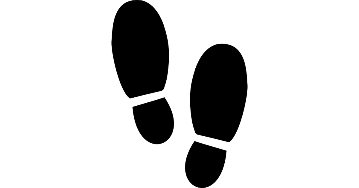 Bảng số liệu là gì?
Bảng số liệu là tập hợp các số liệu về các đối tượng được sắp xếp một cách khoa học.
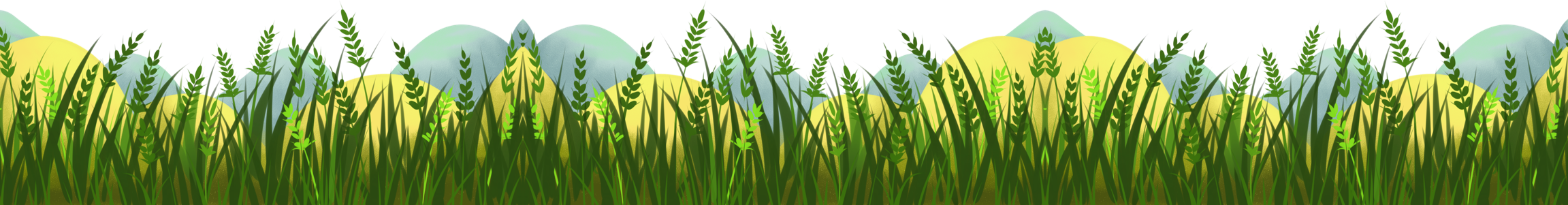 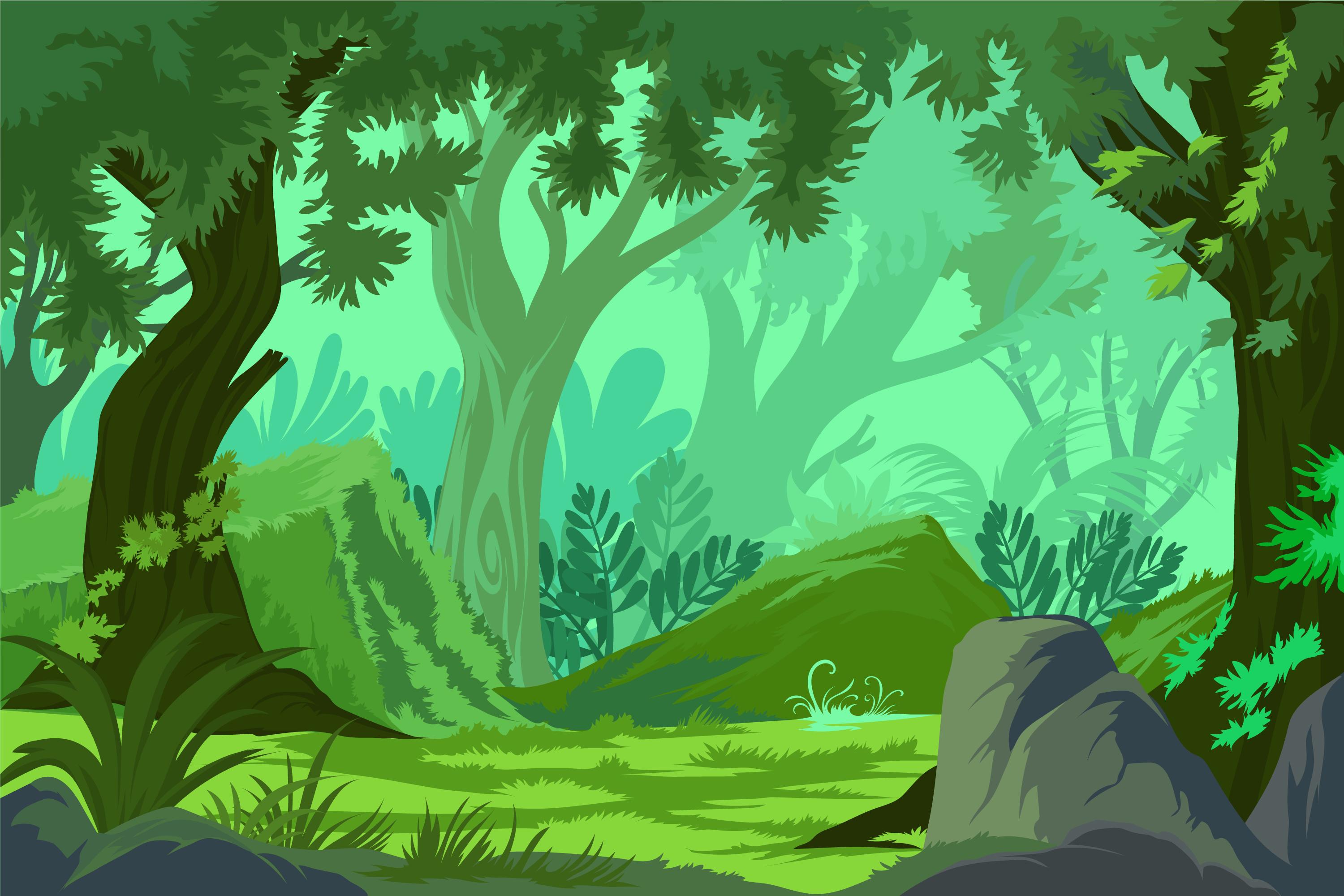 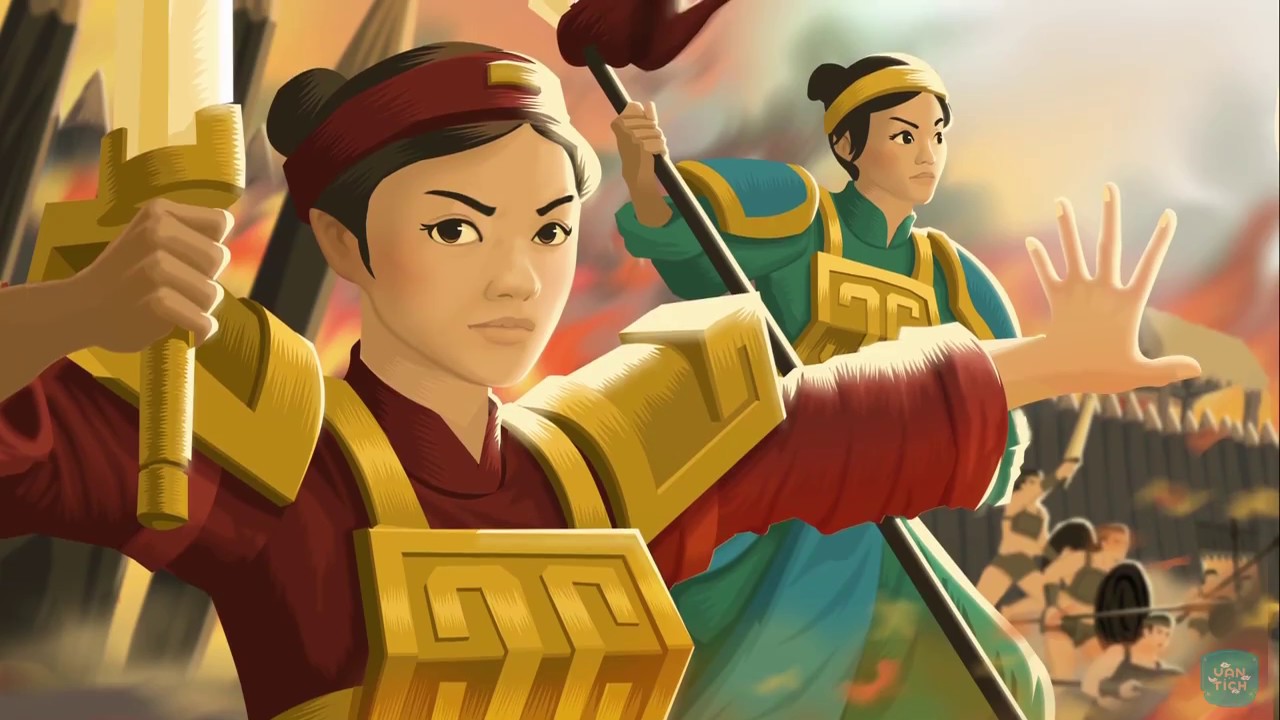 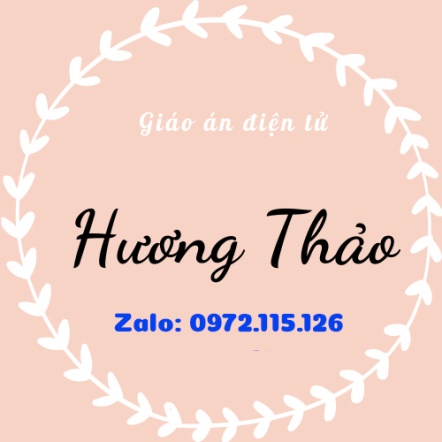 Chúc mừng các bạn đã hoàn thành thử thách
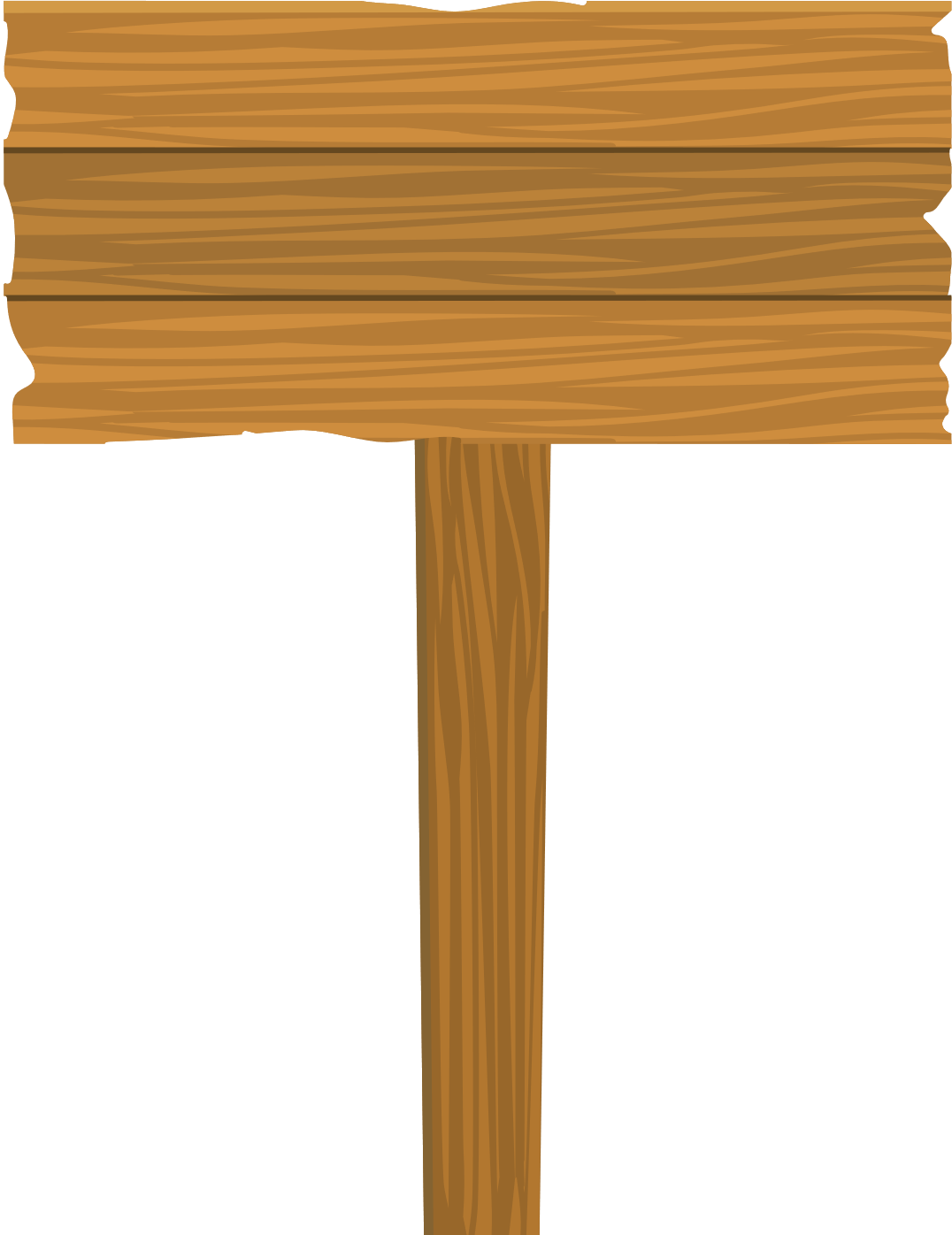 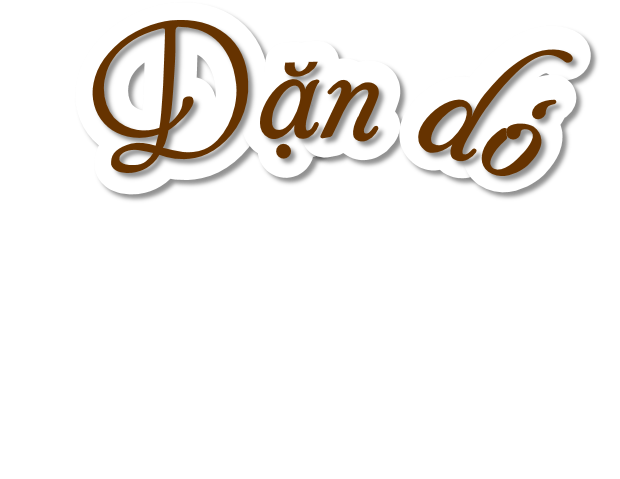 - Xem lại nội dung đã học
- Chuẩn bị tiết sau
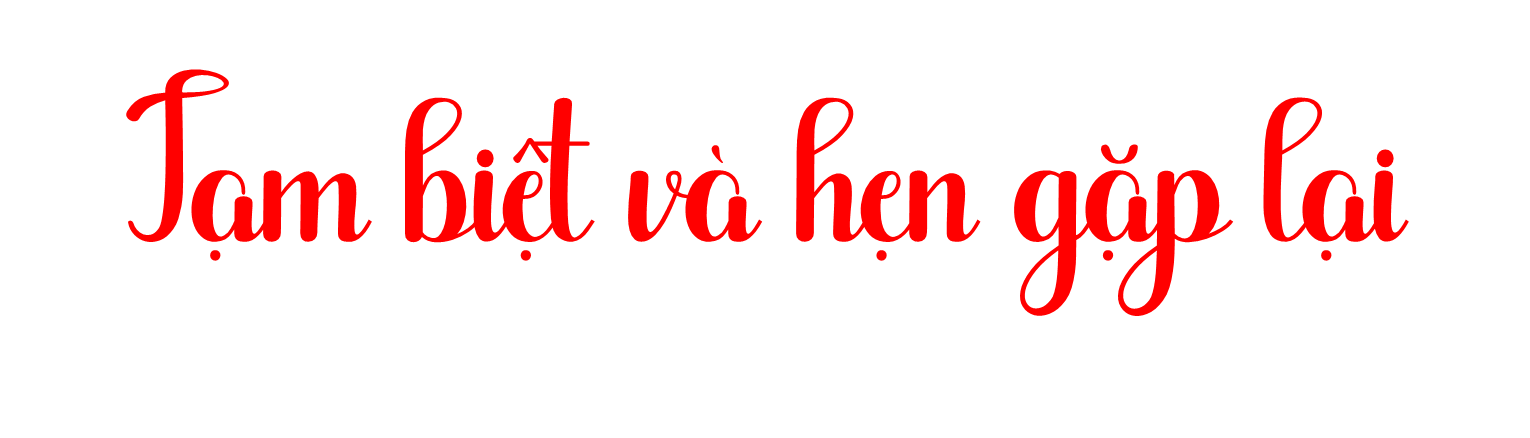